Time Series - Similarity, Distances, Transformations and Clustering
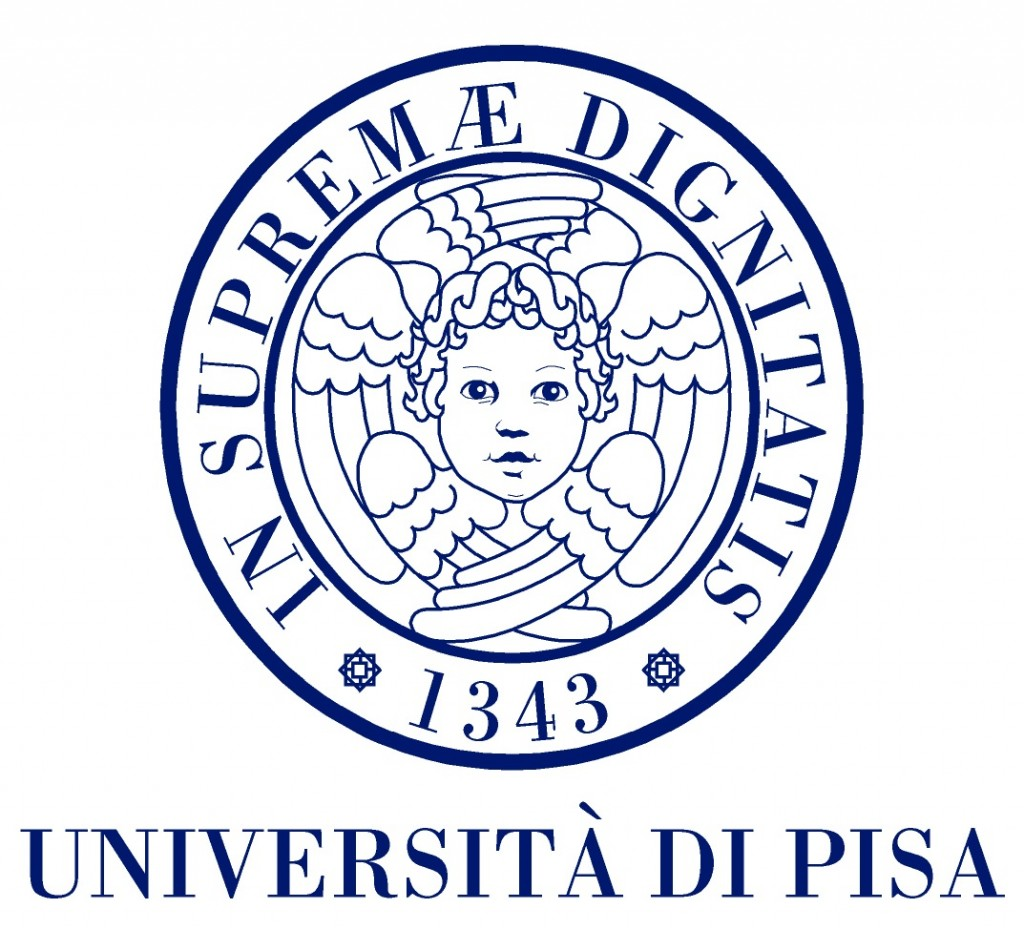 What is a Time Series?
25.1750
   25.2250
   25.2500
   25.2500
   25.2750
   25.3250
   25.3500
   25.3500
   25.4000
   25.4000
   25.3250
   25.2250
   25.2000
   25.1750
...
24.6250
   24.6750
   24.6750
   24.6250
   24.6250
   24.6250
   24.6750
   24.7500
A time series is a collection of observations made sequentially in time, generally at constant time intervals.
[Speaker Notes: Explainable-AI explores and investigates methods to produce or complement AI models to make accessible and interpretable the internal logic and the outcome of the algorithms, making such process understandable by humans.
Explicability, understood as incorporating both intelligibility (“how does it work?”) for non-experts, e.g., patients or business customers, and for experts, e.g., product designers or engineers) and accountability (“who is responsible for”).]
Time Series are Ubiquitous
Blue: “God” -English Bible 
Red: “Dios” -Spanish Bible
You can measure many things … and things change over time.
Blood pressure
Donald Trump’s popularity rating
The annual rainfall in Pisa
The value of your stocks

In addition, other data type can be seen as time series 
Text data: words count
Images: edges displacement
Videos: object positioning
5
x 10
0
0
1
2
3
4
5
6
7
8
Genesis
Numbers
Chronicles 1
Jeremiah
Revelation
Deuteronomy
Ezekiel
Problems in Working with Time Series
Large amount of data.
Similarity is not easy to estimate.
Differing data formats.
Differing sampling rates.
Noise, missing values, etc.
What We Can Do With Time Series?
10

s = 0.5
c = 0.3
Trends, Seasonality




Clustering


Motif Discovery

Rule Discovery

Forecasting

Classification
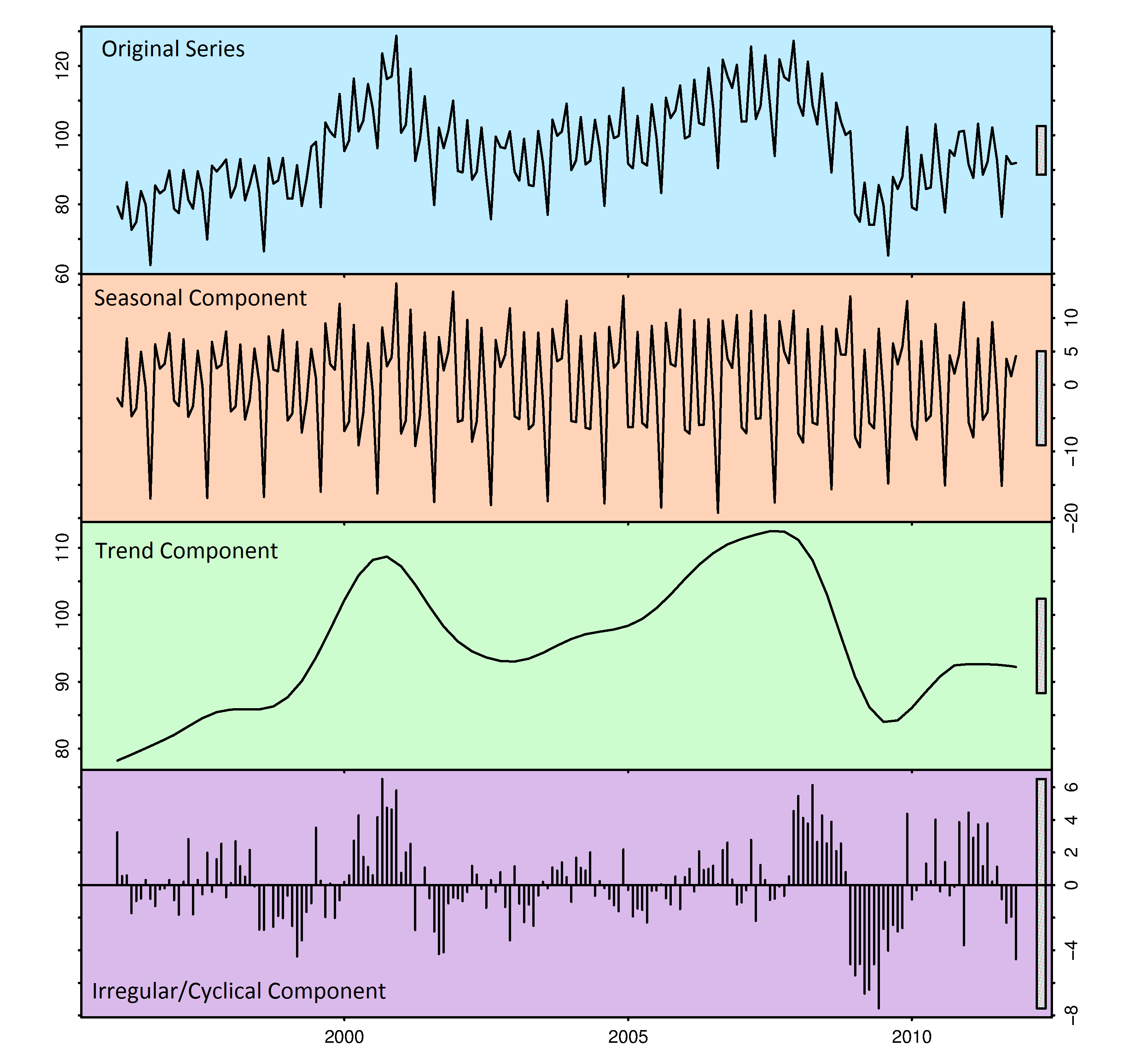 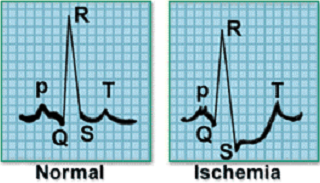 Time Series Components
A given TS consists of three systematic components including level, trend, seasonality, and one non-systematic component called noise.
Level: The average value in the series.
Trend: The increasing or decreasing value in the series.
Seasonality: The repeating short-term cycle in the series.
Noise: The random variation in the series.
A systematic component have consistency or recurrence and can be described and modeled.
A non-systematic component cannot be directly modeled.
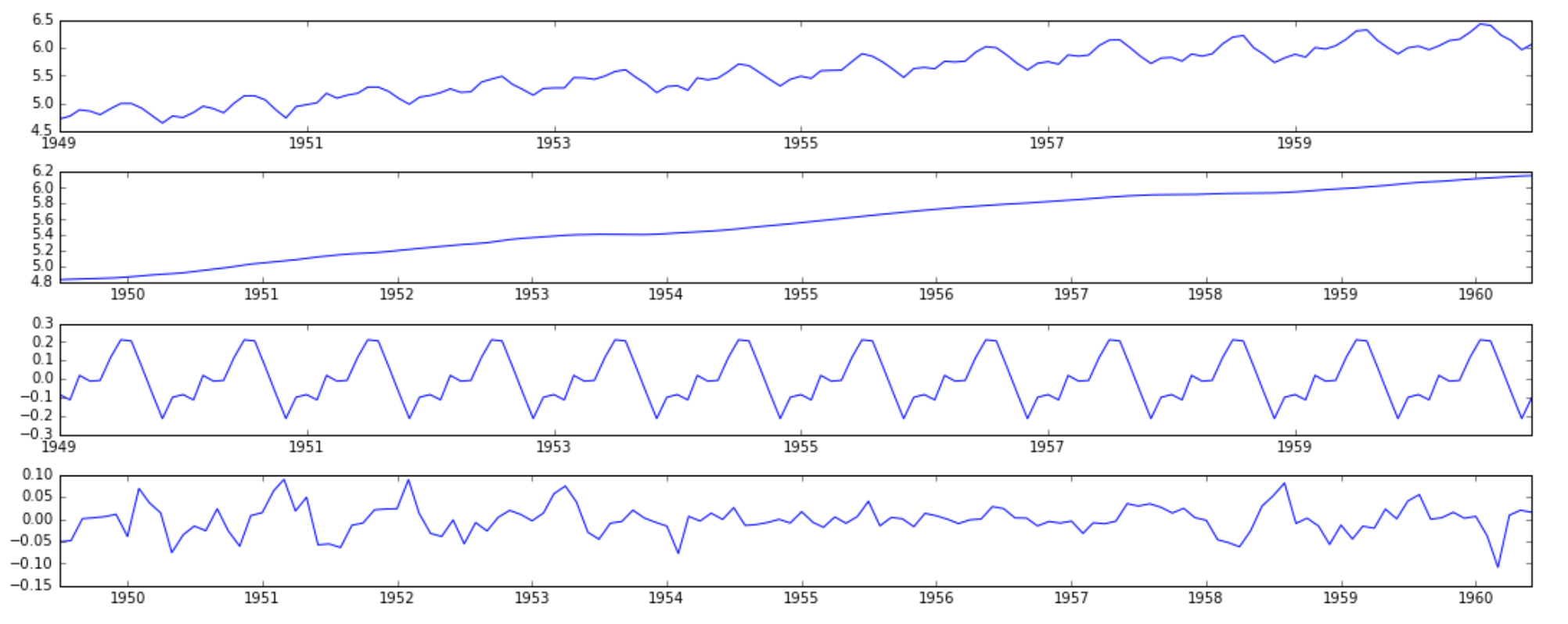 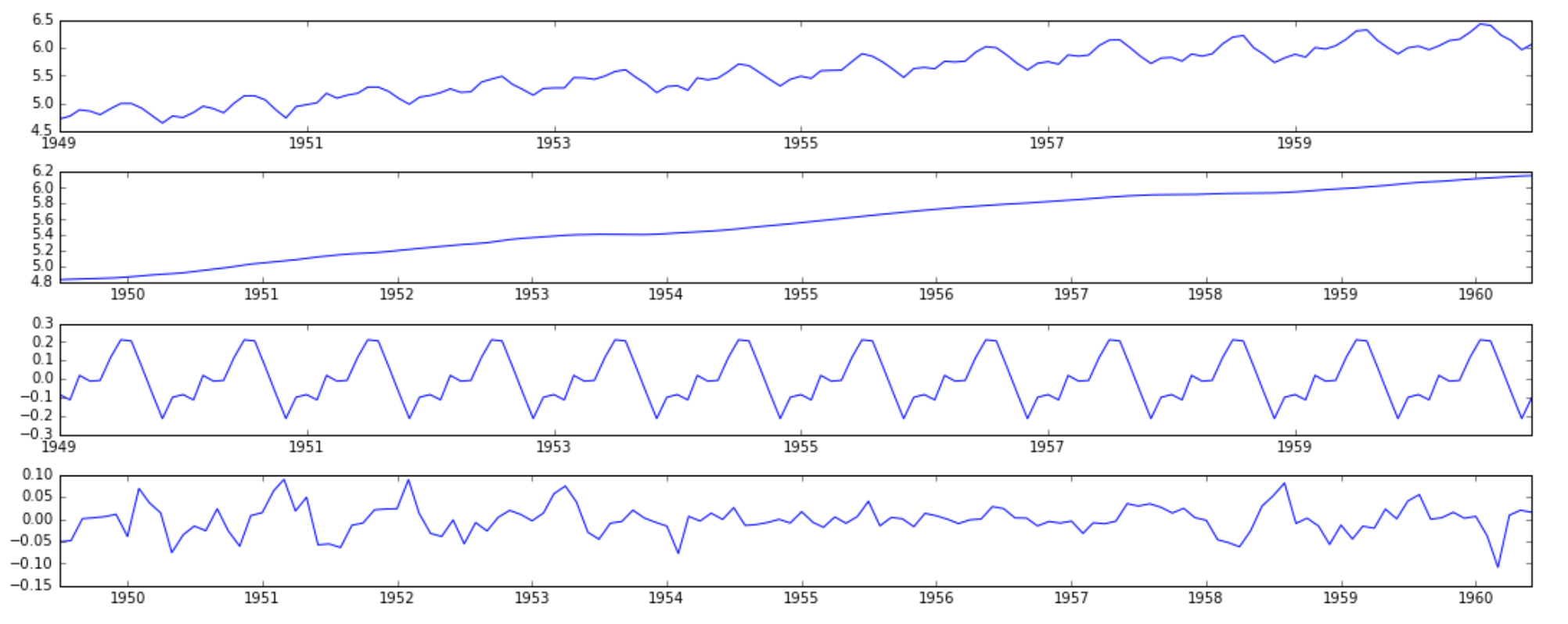 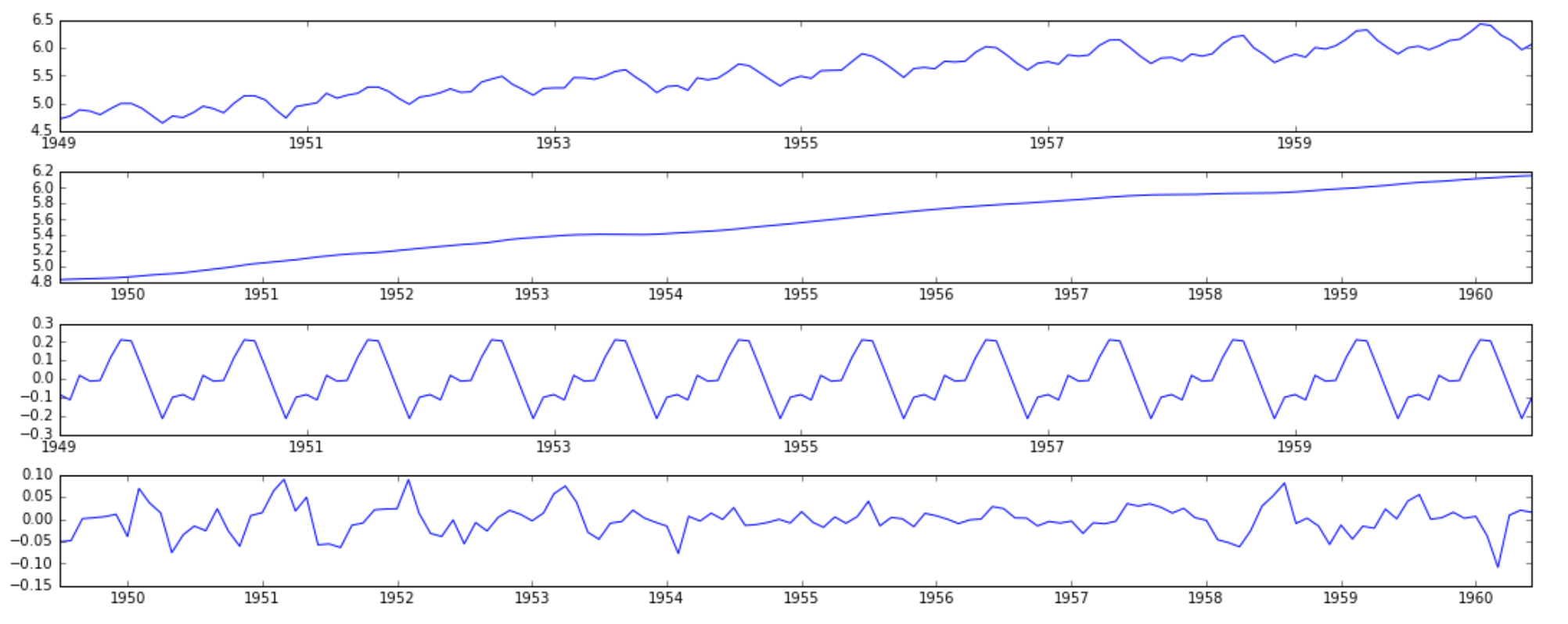 Similarity, Distances and Transformations
Similarity
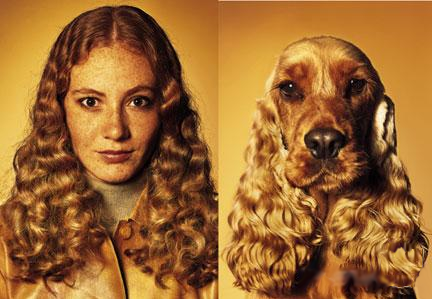 All these problems require similarity matching.

What is Similarity?
It is the quality or state of being similar, likeness, resemblance, as a similarity of features. 

In time series analysis we recognize two kinds of similarity:
Similarity at the level of shape
Similarity at the structural level
[Speaker Notes: Structural level or shape level]
Shape-based Similarities
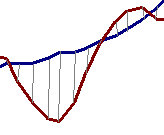 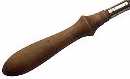 D(Q,C)
Euclidean Distance
Given two time series:
Q = q1 … qn 
C = c1 … cn 




T1 = < 56,       176,        110,        95  >
T2 = < 36,       126,        180,        80  >
D(T1,T2) = sqrt [ (56-36)2 + (176-126)2 + (110-180)2 + (95-80)2 ]
C
1
n
time
Q
1
n
time
Problems with Euclidean Distance
Euclidean distance is very sensitive to “distortions” in the data.
These distortions are dangerous and should be removed.
Most common distortions:
Offset Translation
Amplitude Scaling
Linear Trend
Noise
They can be removed by using the appropriate transformations.
3
3
2.5
2.5
2
2
1.5
1.5
1
1
0.5
0.5
0
0
0
50
100
150
200
250
300
0
50
100
150
200
250
300
0
50
100
150
200
250
300
Transformation I: Offset Translation
D(Q,C)
Q = Q - mean(Q)
C = C - mean(C)
D(Q,C)
0
50
100
150
200
250
300
0
100
200
300
400
500
600
700
800
900
1000
Transformation II: Amplitude Scaling
0
100
200
300
400
500
600
700
800
900
1000
Q = (Q - mean(Q)) / std(Q)
C = (C - mean(C)) / std(C)
D(Q,C)
12
5
10
4
8
3
6
2
4
1
0
2
-1
0
-2
-2
-3
-4
0
20
40
60
80
100
120
140
160
180
200
0
20
40
60
80
100
120
140
160
180
200
Transformation III: Linear Trend
Removing linear trend: fit the best fitting straight line to the time series, then subtract that line from the time series.
Removed linear trend, offset translation, amplitude scaling
8
8
6
6
4
4
2
2
0
0
-2
-2
-4
-4
0
20
40
60
80
100
120
140
0
20
40
60
80
100
120
140
Transformation IV: Noise
The intuition behind removing noise is to average each datapoints value with its neighbors.
Q = smooth(Q)
C = smooth(C)
D(Q,C)
w=3
Moving Average
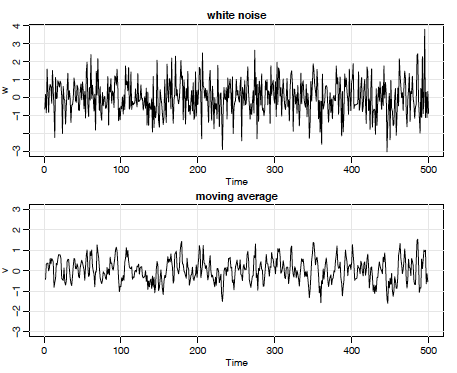 Dynamic Time Warping
Sometimes two time series that are conceptually equivalent evolve at different speeds, at least in some moments.
E.g. correspondence of peaks in two similar time series
Fixed Time Axis. Sequences are aligned “one to one”. Greatly suffers from the misalignment in data.
Euclidean.
Warped Time Axis. Nonlinear alignments are possible. Can correct misalignments in data.
Dynamic Time Warping.
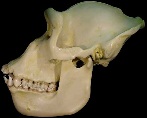 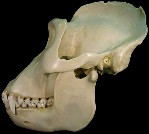 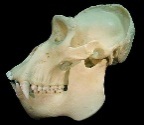 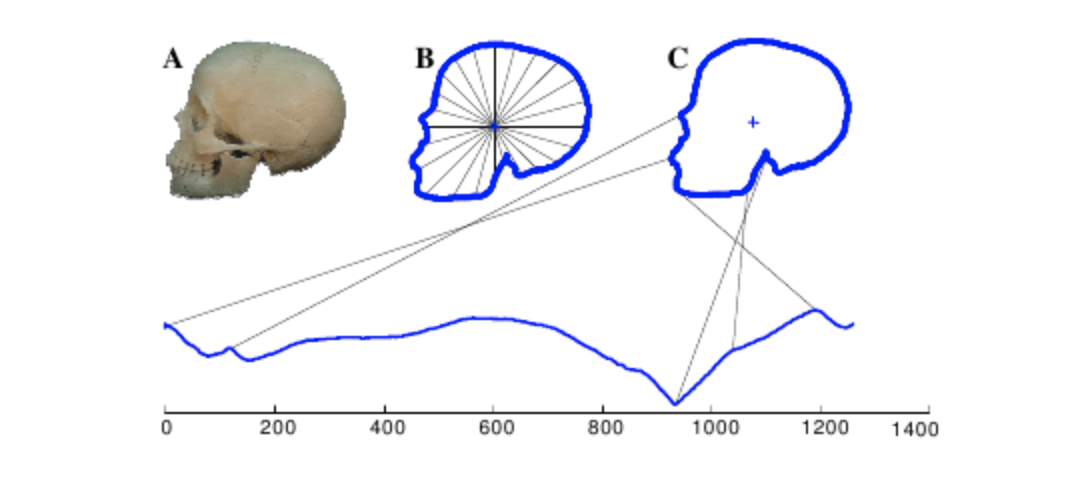 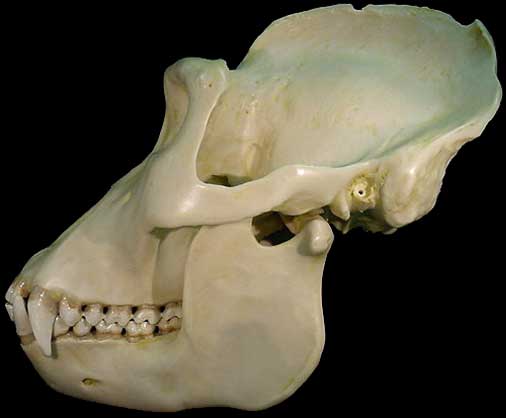 IMAGE  AS  A  TIME  SERIES
Lowland Gorilla
Radial Scanning
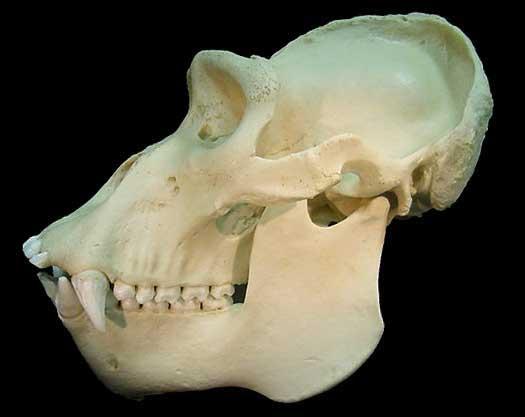 Mountain Gorilla
https://izbicki.me/blog/converting-images-into-time-series-for-data-mining.html
Q
C
How is DTW Calculated?
We create a matrix with size of |Q| by |C|, then fill it in with the distance between every pair of points in our two time series.
C
start
end
end
Time 30
The Euclidean distance works only on the diagonal of the matrix. The sequence of comparisons performed:
Start from pair of points (0,0)
After point (i,i) move to (i+1,i+1)
End the process on (n,n)
Q
Time 15
Time 5
start
Q
C
How is DTW Calculated?
The DTW distance can “freely” move outside the diagonal of the matrix
Such cells correspond to temporally shifted points in the two time series
C
Q
C
Q
Warping path w
How is DTW Calculated?
Every possible warping between two time series, is a path through the matrix. 
The constrained sequence of comparisons performed:
Start from pair of points (0,0)
After point (i,j), either i or j increase by one, or both of them
End the process on (n,n)
Euclidean distance-like parts:
Both time series move
Time warping parts:
Only one time series moves
How is DTW Calculated?
Every possible warping between two time series, is a path through the matrix. 
We find the best one using a recursive definition of the DTW:


Idea: best path must pass through (i-1,j), (i-1,j-1) or (i,j-1)
(i,j)   = cost of best path reaching cell (i,j)
          = d(qi,cj) + min{ (i-1,j-1), (i-1,j ), (i,j-1) }
X
(i,j-2)
(i,j-1)
(i,j)
X
(i-1,j-2)
(i-1,j-1)
(i-1,j)
(i-2,j-2)
(i-2,j-1)
(i-2,j)
Dynamic Programming Approach
C
Q
Step 1: compute the matrix of all d(qi,cj)
Point-to-point distances D(i,j) =  | Qi – Cj |



Step 2: compute the matrix of all path costs  (i,j)
Start from cell (1,1)
Compute (2,1), (3,1), …, (n,1)
Repeat for columns 2, 3, …, n
Final result in last cell computed

Step 3: find the path with the lowest value (best alignment)
(i,j)   =   d(qi,cj) + min{ (i-1,j-1), (i-1,j ), (i,j-1) }
Result
Result
Dynamic Programming Approach
(i,j)   =   d(qi,cj) + min{ (i-1,j-1), (i-1,j ), (i,j-1) }
Step 2: compute the matrix of all path costs  (i,j)
Start from cell (1,1)
(1,1)   	=   d(q1,c1) + min{ (0,0), (0,1), (1,0)} 
		=   d(q1,c1)
		=   D(1,1)

Compute (2,1), (3,1), …, (n,1)
(i,1)   	=   d(qi,c1) + min{ (i-1,0), (i-1,1), (i,0) } 
		=   d(qi,c1) + (i-1,1)
		=   D(i,1) + (i-1,1)

Repeat for columns 2, 3, …, n
The general formula applies
X
X
X
D(1,1)
+ 
D(i,1)
X
X
min + D(i,1)
Dynamic Programming Approach
Example
c = < 3, 7, 4, 3, 4 > 
q = < 5, 7, 6, 4, 2 >
(i,j)   =   d(qi,cj) + min{ (i-1,j-1), (i-1,j ), (i,j-1) }
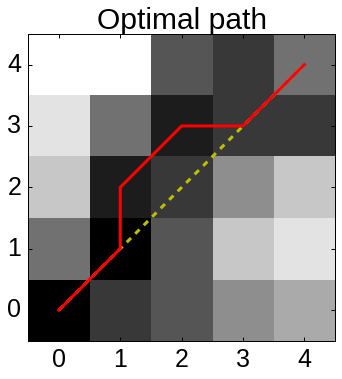 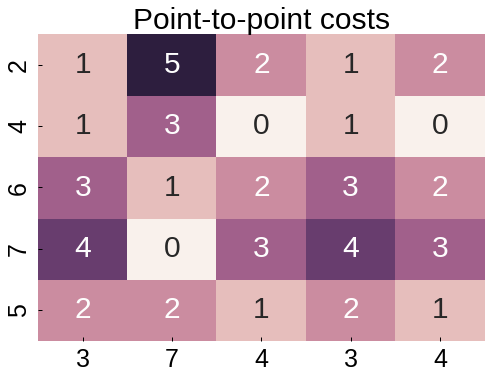 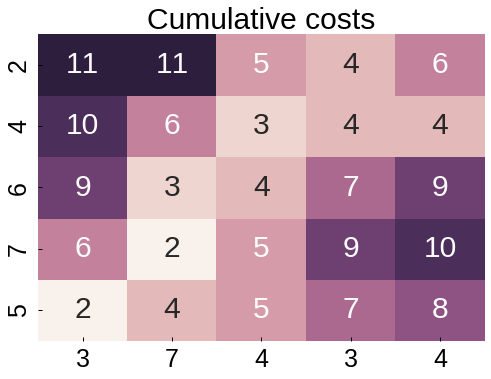 DTW – Exercise 1
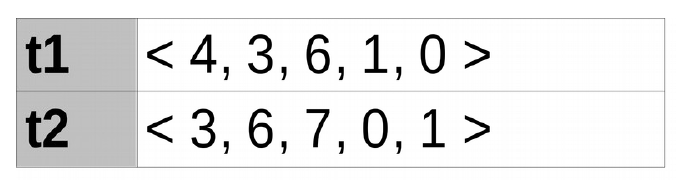 Given the following input time series:

A) Compute the distance between “t1” and “t2”, using the DTW with distance between points computed as d(x,y) = |x – y|.
B) If we repeat the computation of point (A) above, this time with a Sakoe-Chiba band of size r=1, does the result change? Why?
C) If we compute DTW(T1,T2), where T1 is equal to t1 in reverse order (namely T1=<0,1,6,3,4>) and similarly for T2 (namely T2=<1,0,7,6,3>), is it true that DTW(T1,T2) = DTW(t1,t2)? Discuss the problem without providing any computation.
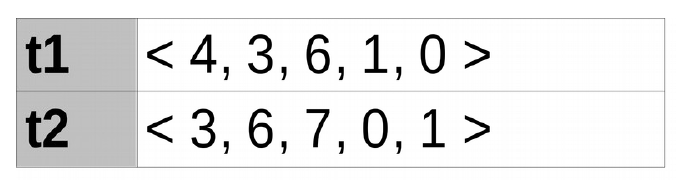 DTW – Exercise 1 - Solution
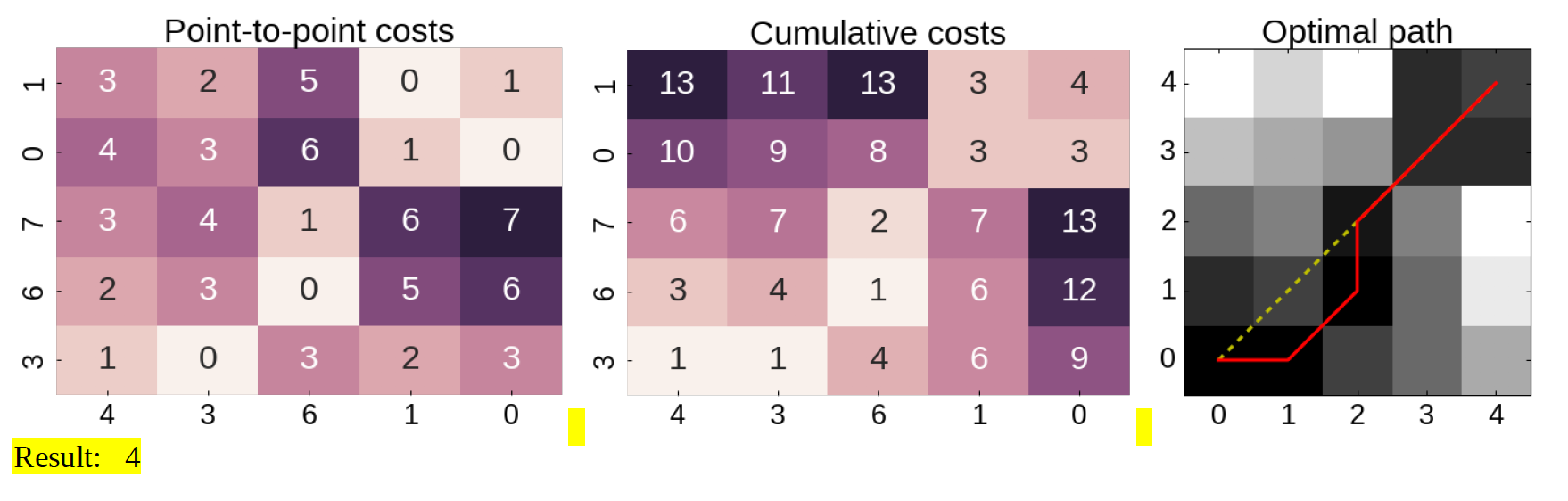 A)
t2
t2
t2
t1
t1
t1
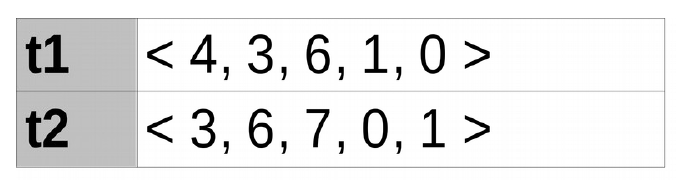 DTW – Exercise 1 - Solution
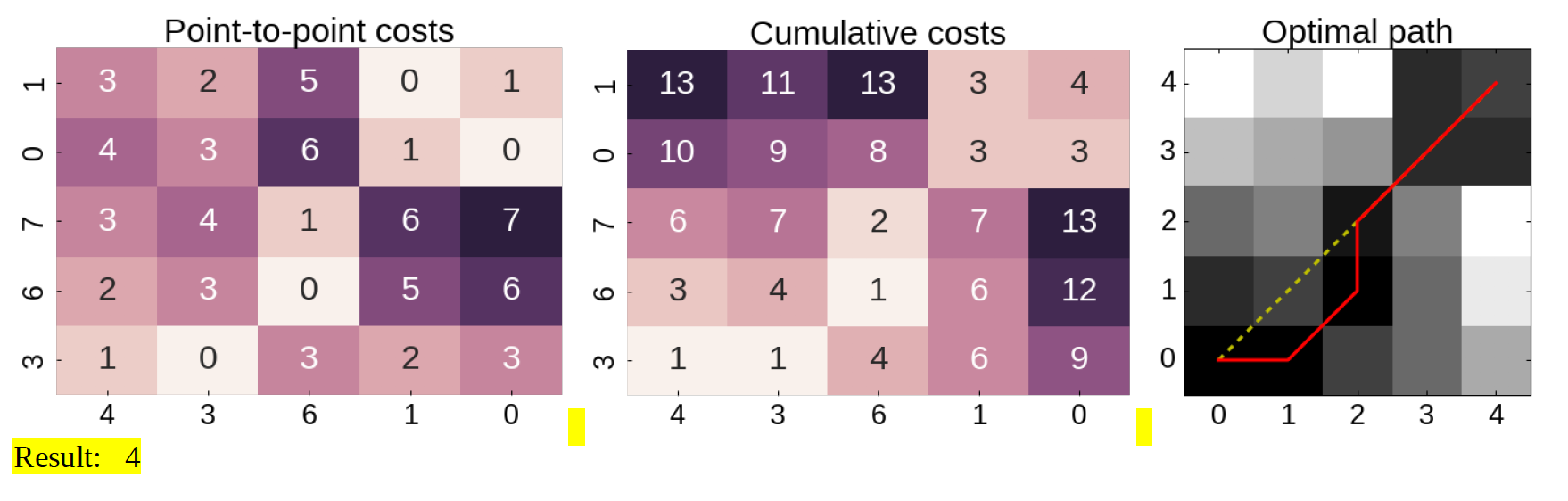 A)
t2
t2
t2
t1
t1
t1
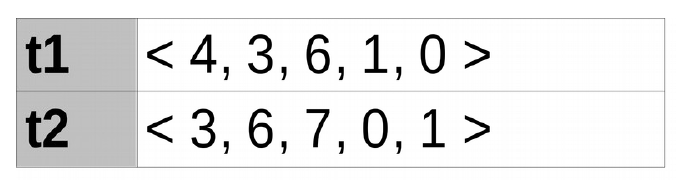 DTW – Exercise 1 - Solution
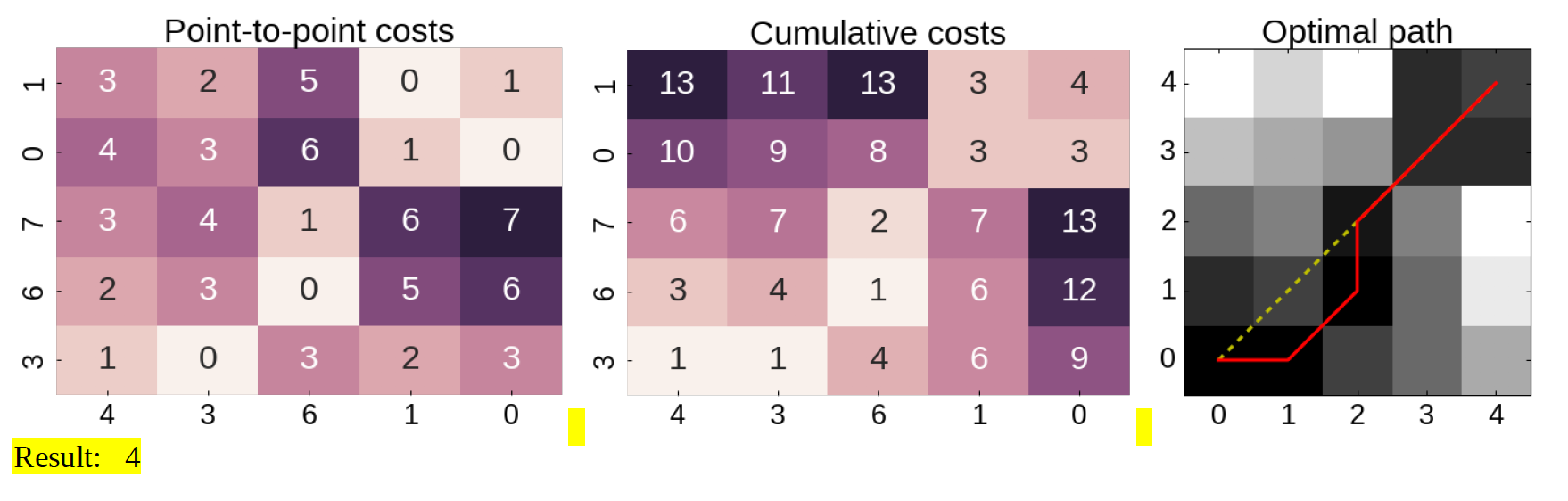 A)
t2
t2
t2
t1
t1
t1
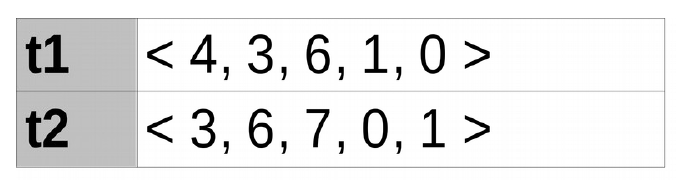 DTW – Exercise 1 - Solution
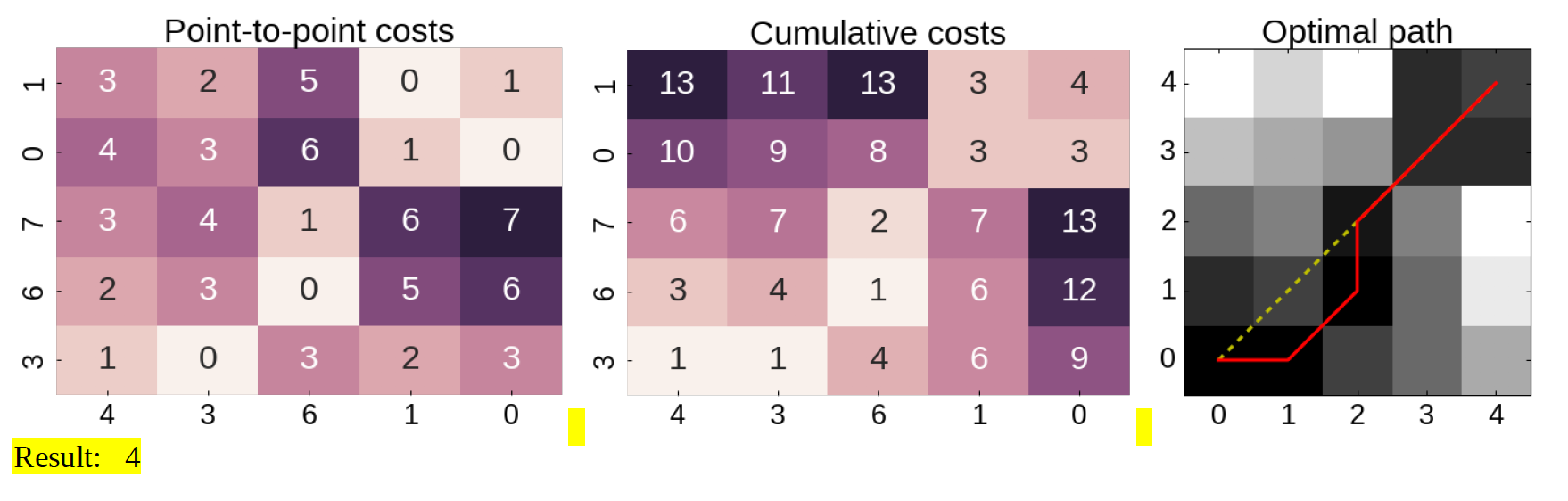 A)
t2
t2
t2
t1
t1
t1
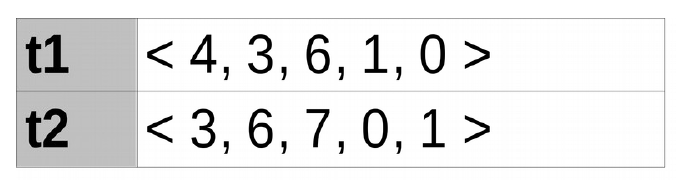 DTW – Exercise 1 - Solution
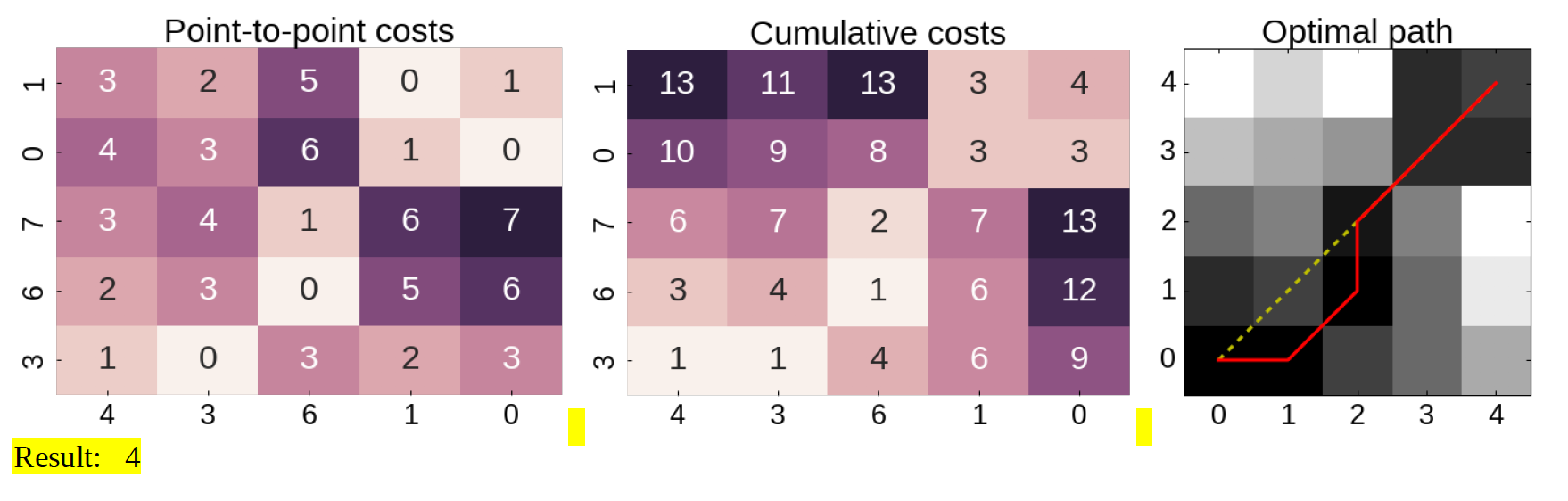 A)
t2
t2
t2
t1
t1
t1
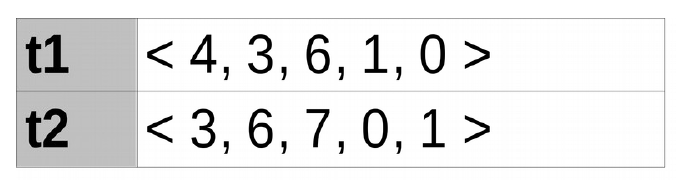 DTW – Exercise 1 - Solution
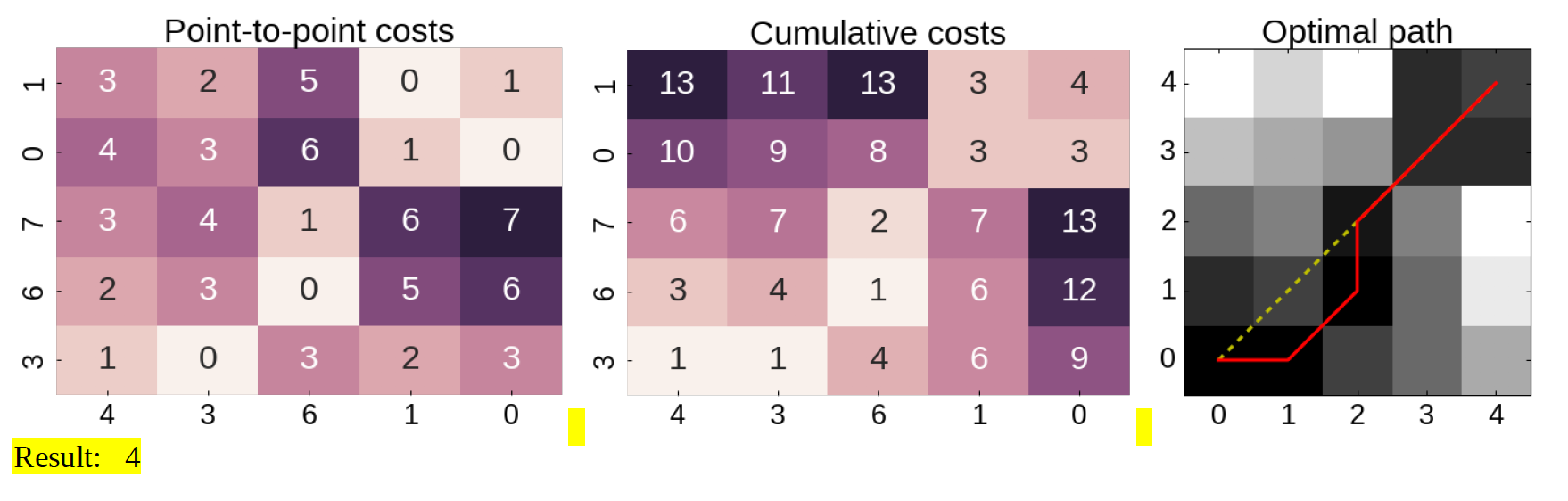 A)
t2
t2
t2
t1
t1
t1
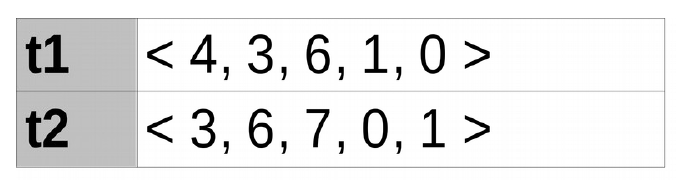 DTW – Exercise 1 - Solution
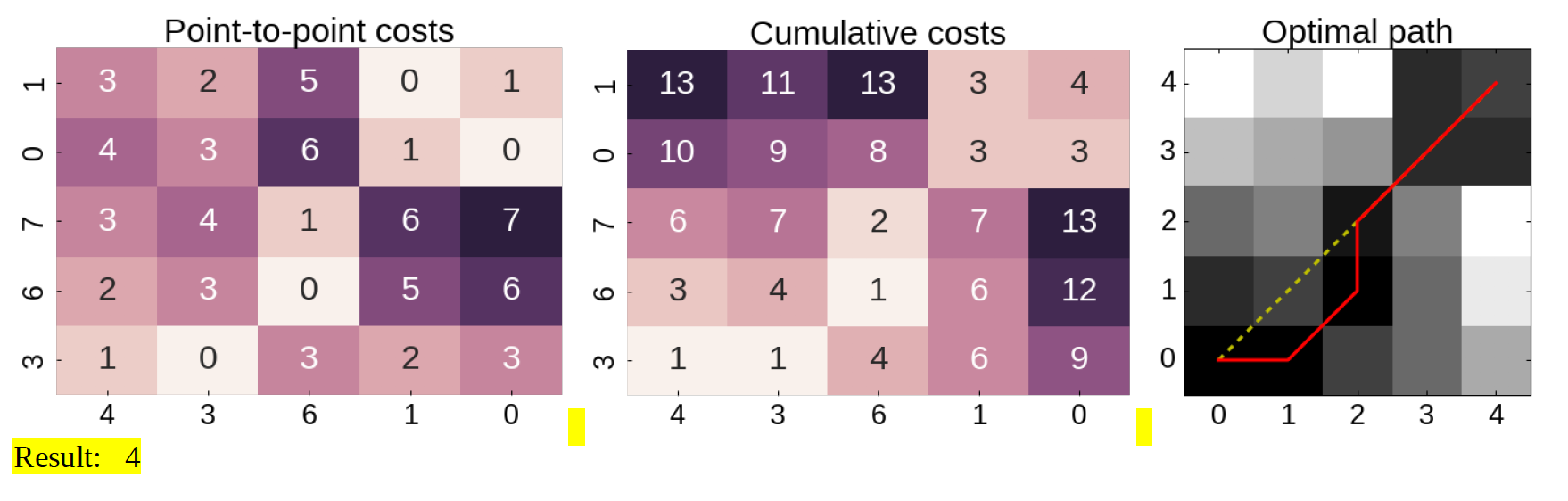 A)
t2
t2
t2
t1
t1
t1
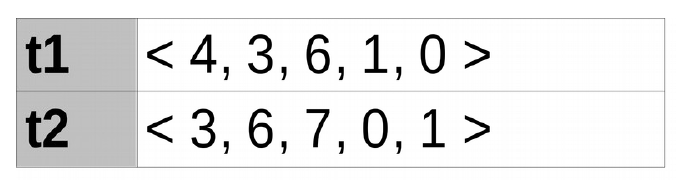 DTW – Exercise 1 - Solution
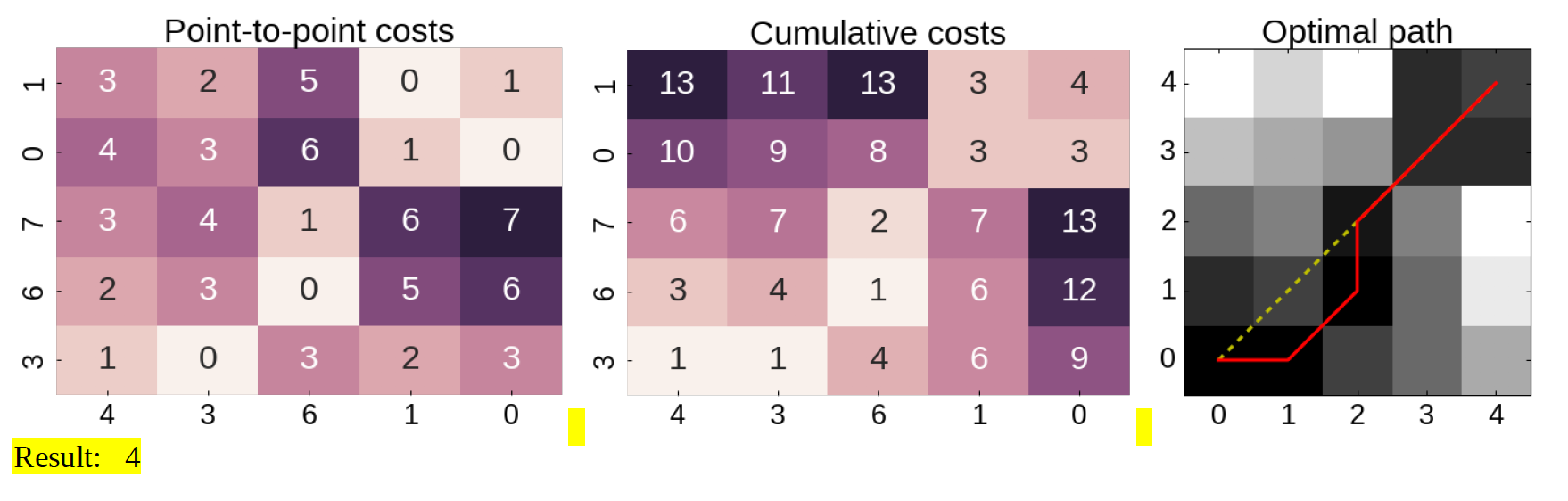 A)
t2
t2
t2
t1
t1
t1
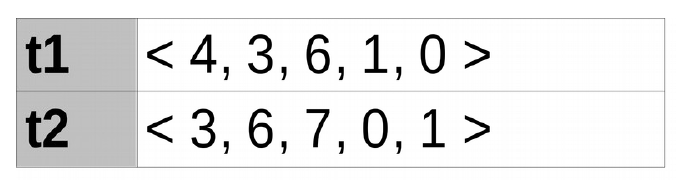 DTW – Exercise 1 - Solution
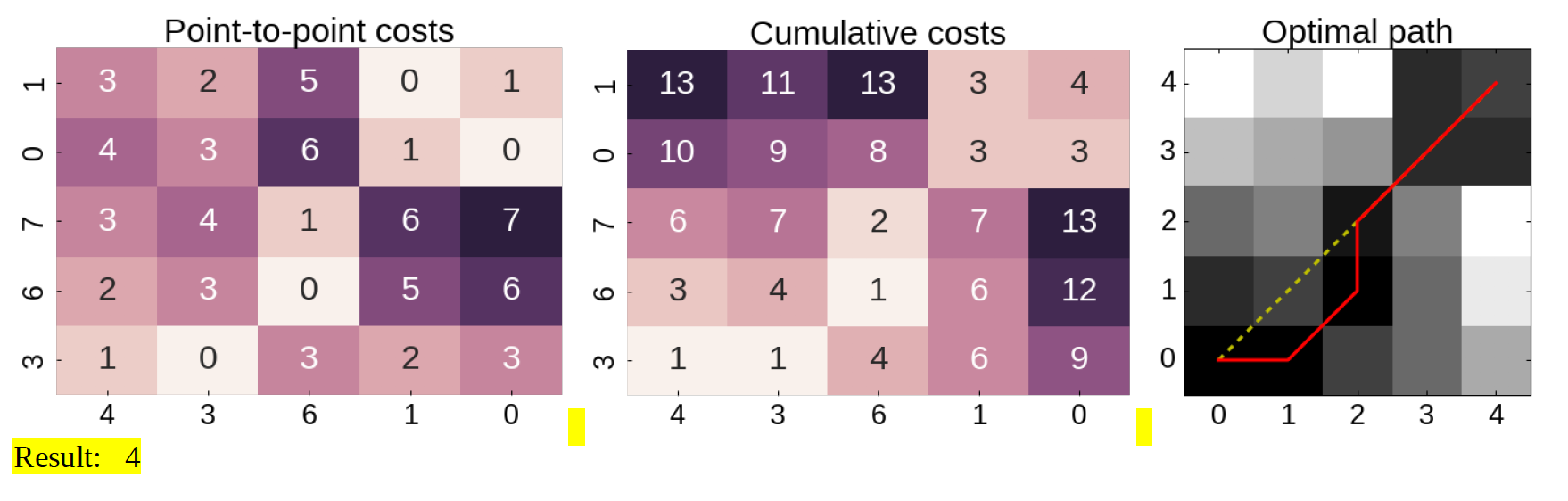 A)
t2
t2
t2
t1
t1
t1
(i,j)   =   d(qi,cj) + min{ (i-1,j-1), (i-1,j ), (i,j-1) }
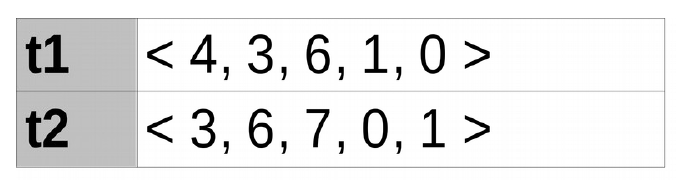 DTW – Exercise 1 - Solution
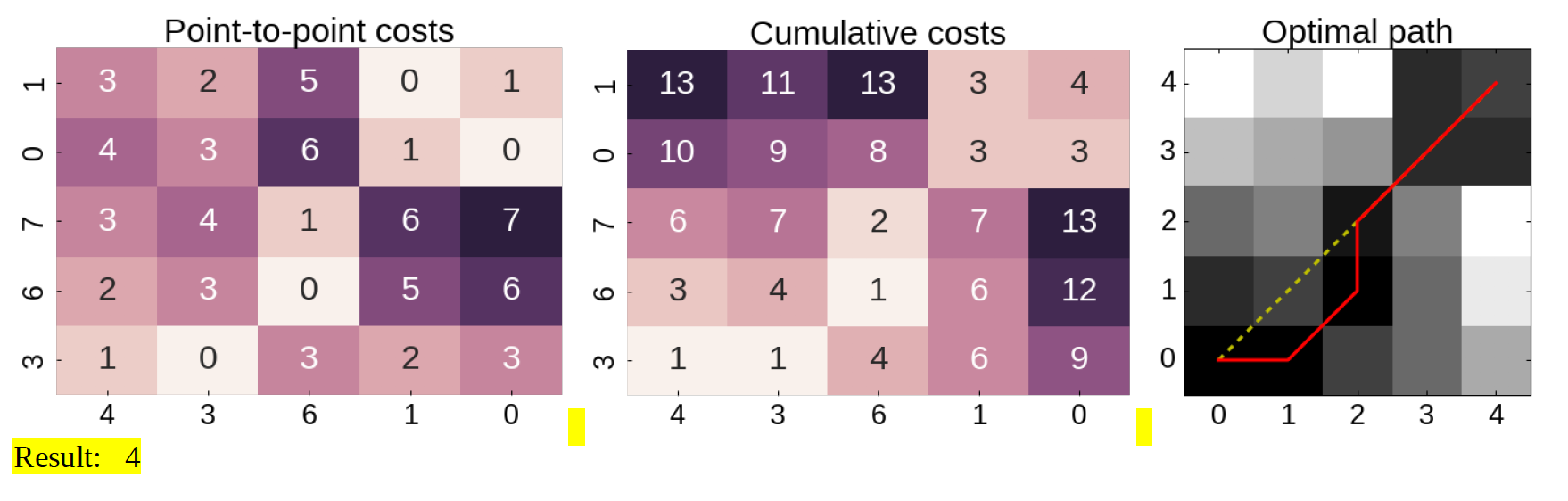 A)
t2
t2
t2
t1
t1
t1
(i,j)   =   d(qi,cj) + min{ (i-1,j-1), (i-1,j ), (i,j-1) }
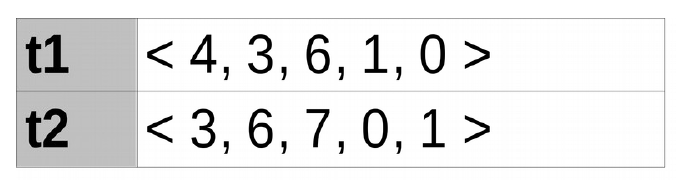 DTW – Exercise 1 - Solution
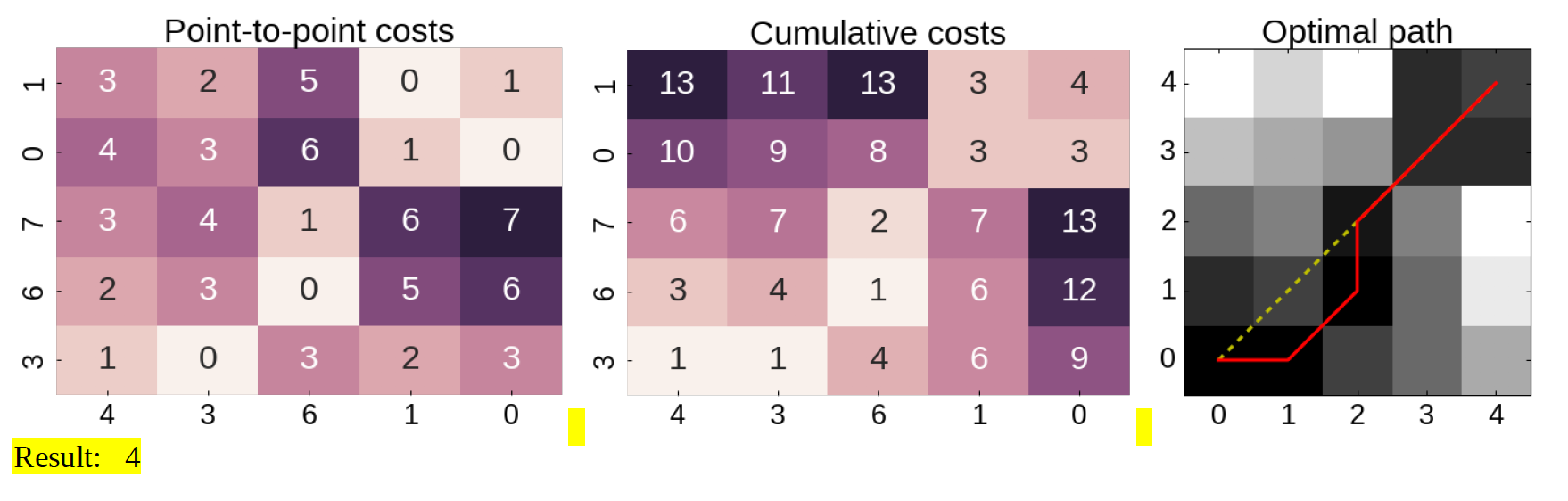 A)
t2
t2
t2
t1
t1
t1
(i,j)   =   d(qi,cj) + min{ (i-1,j-1), (i-1,j ), (i,j-1) }
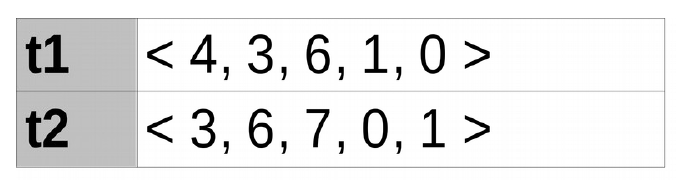 DTW – Exercise 1 - Solution
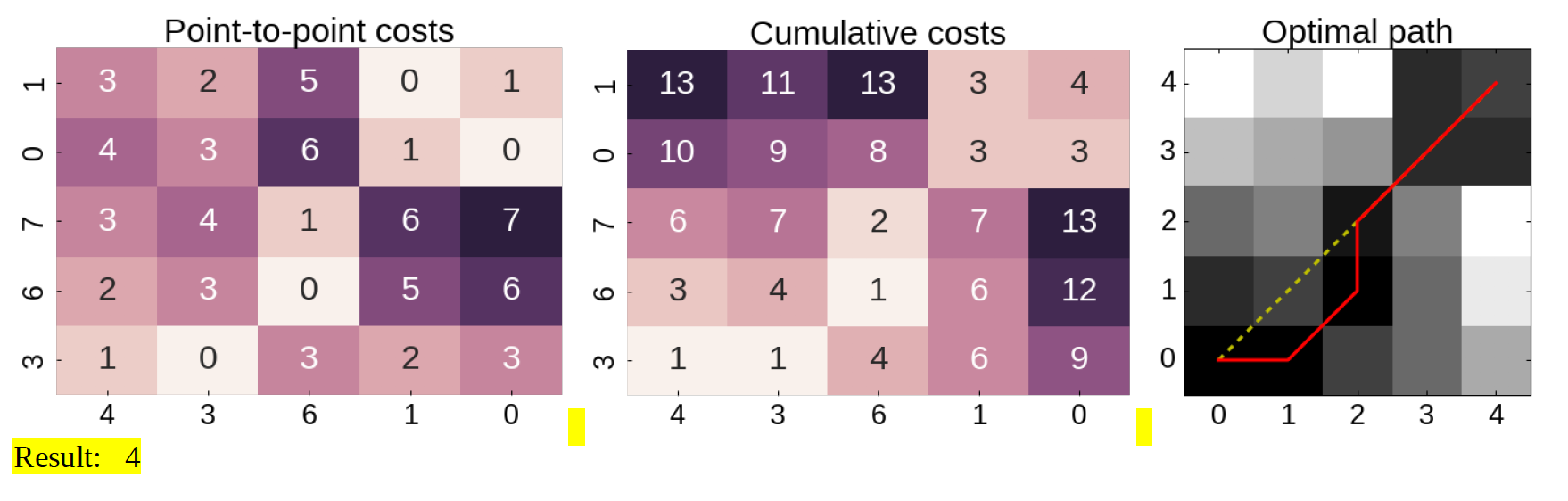 A)
t2
t2
t2
t1
t1
t1
(i,j)   =   d(qi,cj) + min{ (i-1,j-1), (i-1,j ), (i,j-1) }
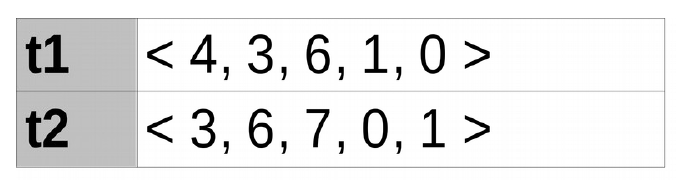 DTW – Exercise 1 - Solution
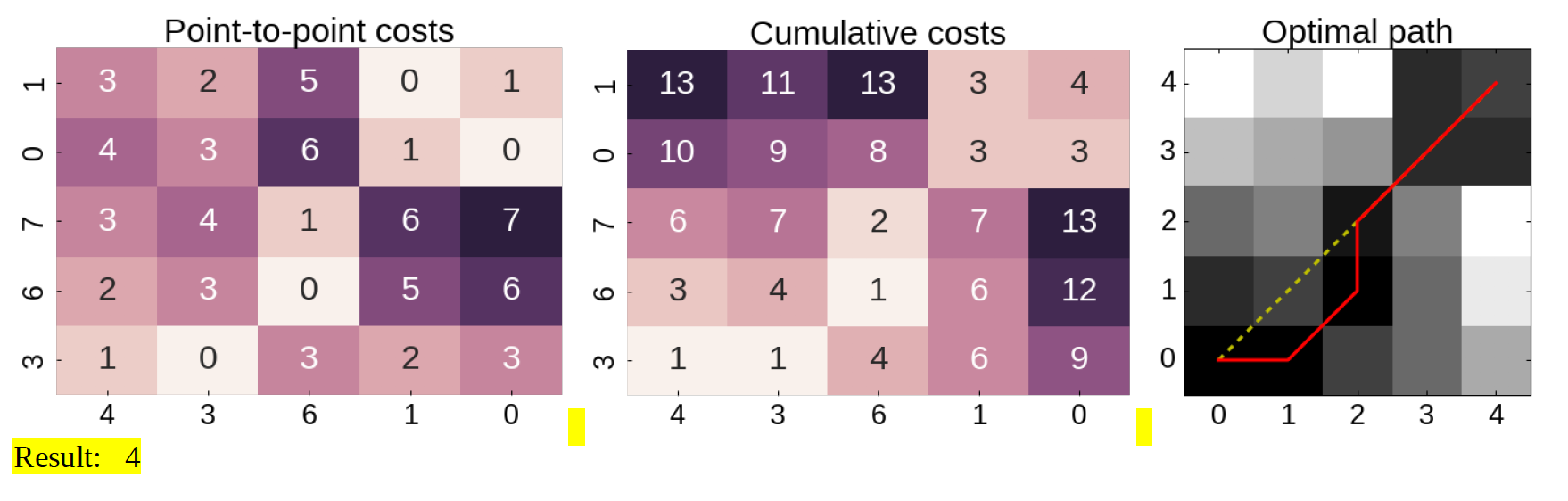 A)
t2
t2
t2
t1
t1
t1
(i,j)   =   d(qi,cj) + min{ (i-1,j-1), (i-1,j ), (i,j-1) }
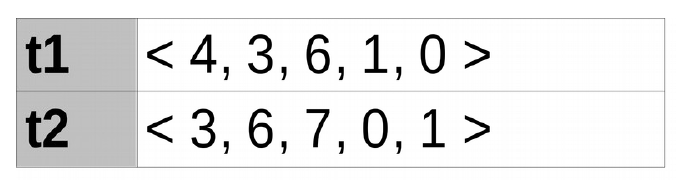 DTW – Exercise 1 - Solution
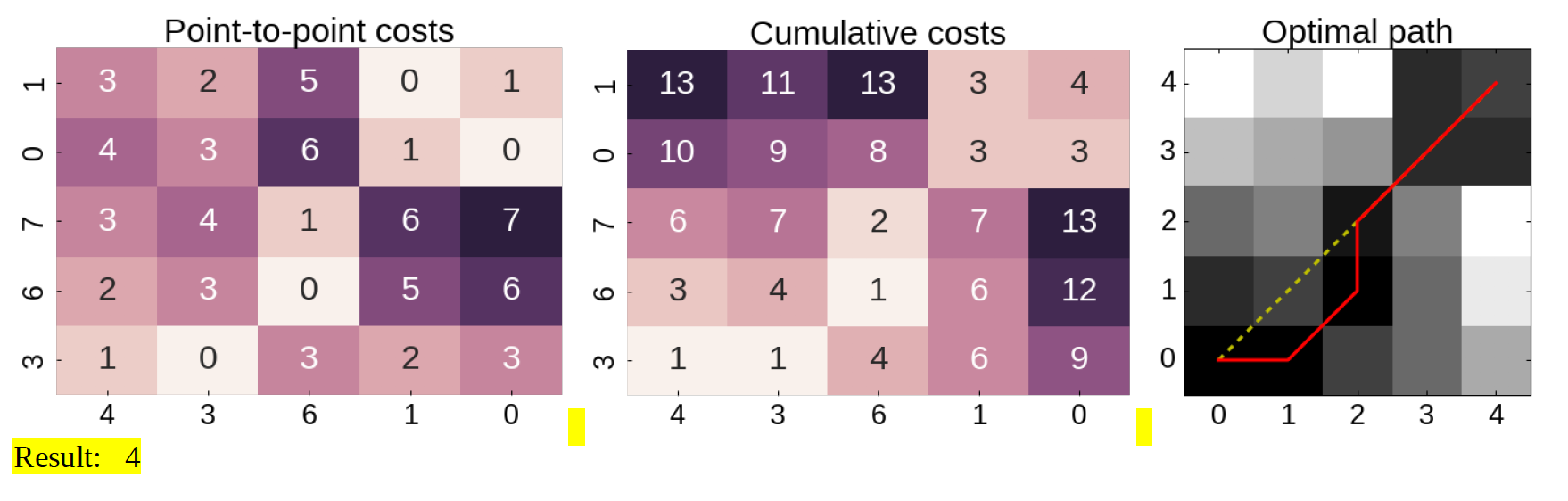 A)
t2
t2
t2
t1
t1
t1
(i,j)   =   d(qi,cj) + min{ (i-1,j-1), (i-1,j ), (i,j-1) }
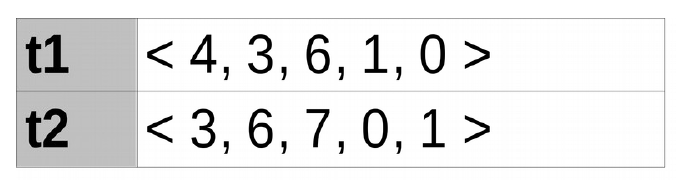 DTW – Exercise 1 - Solution
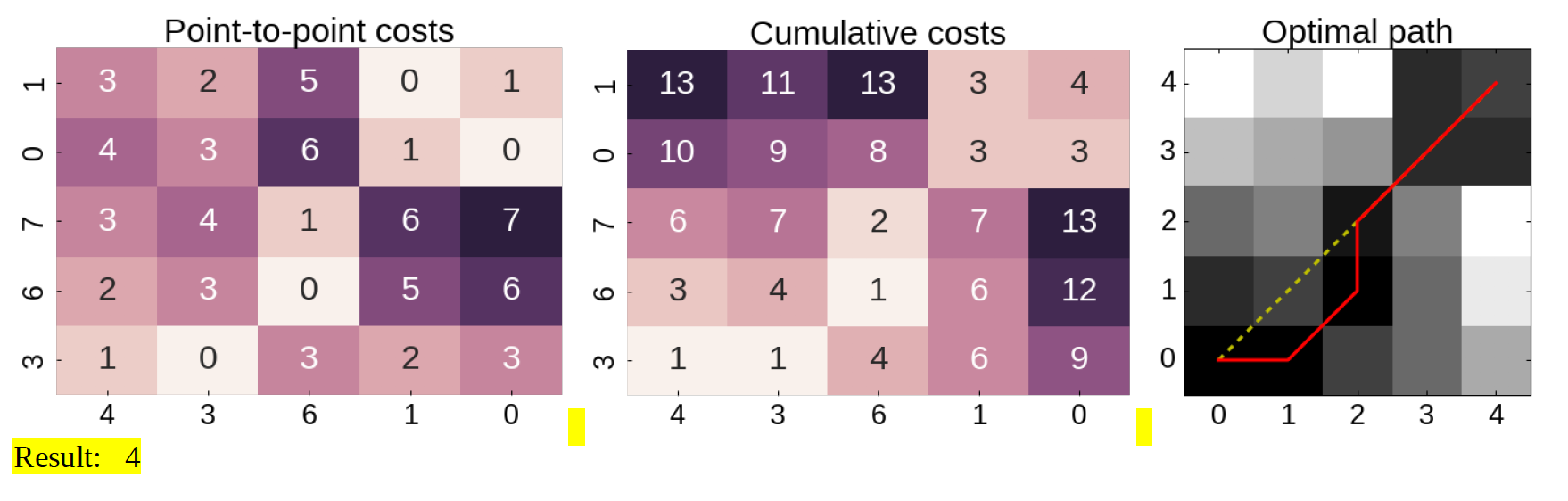 A)
t2
t2
t2
t1
t1
t1
(i,j)   =   d(qi,cj) + min{ (i-1,j-1), (i-1,j ), (i,j-1) }
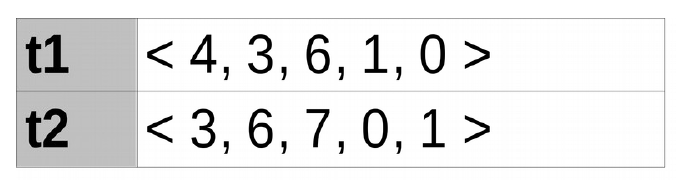 DTW – Exercise 1 - Solution
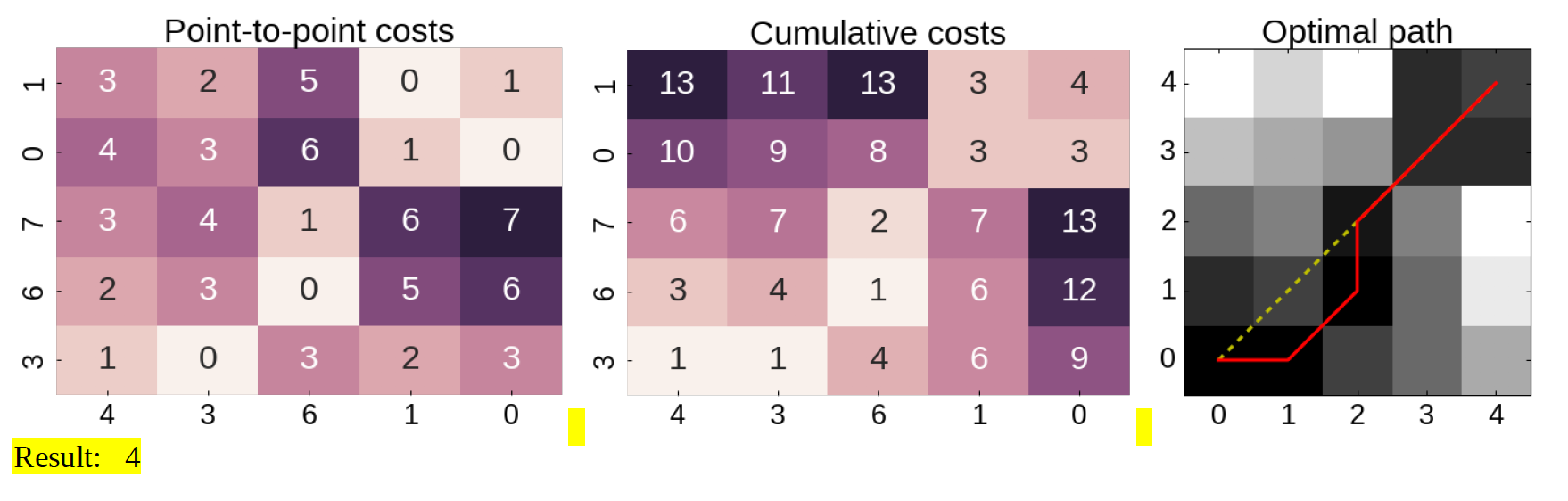 A)
t2
t2
t2
t1
t1
t1
(i,j)   =   d(qi,cj) + min{ (i-1,j-1), (i-1,j ), (i,j-1) }
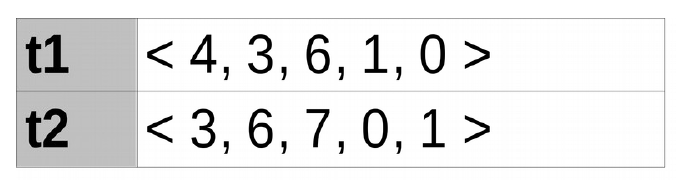 DTW – Exercise 1 - Solution
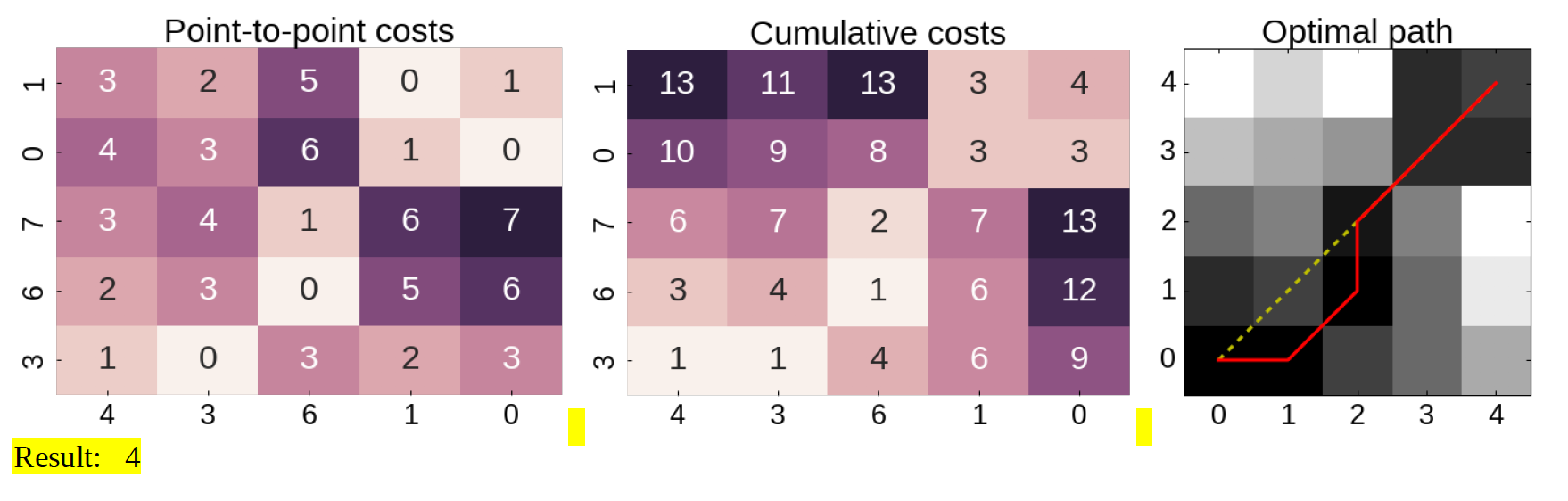 A)
t2
t2
t2
t1
t1
t1
(i,j)   =   d(qi,cj) + min{ (i-1,j-1), (i-1,j ), (i,j-1) }
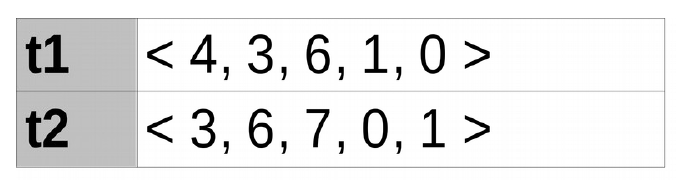 DTW – Exercise 1 - Solution
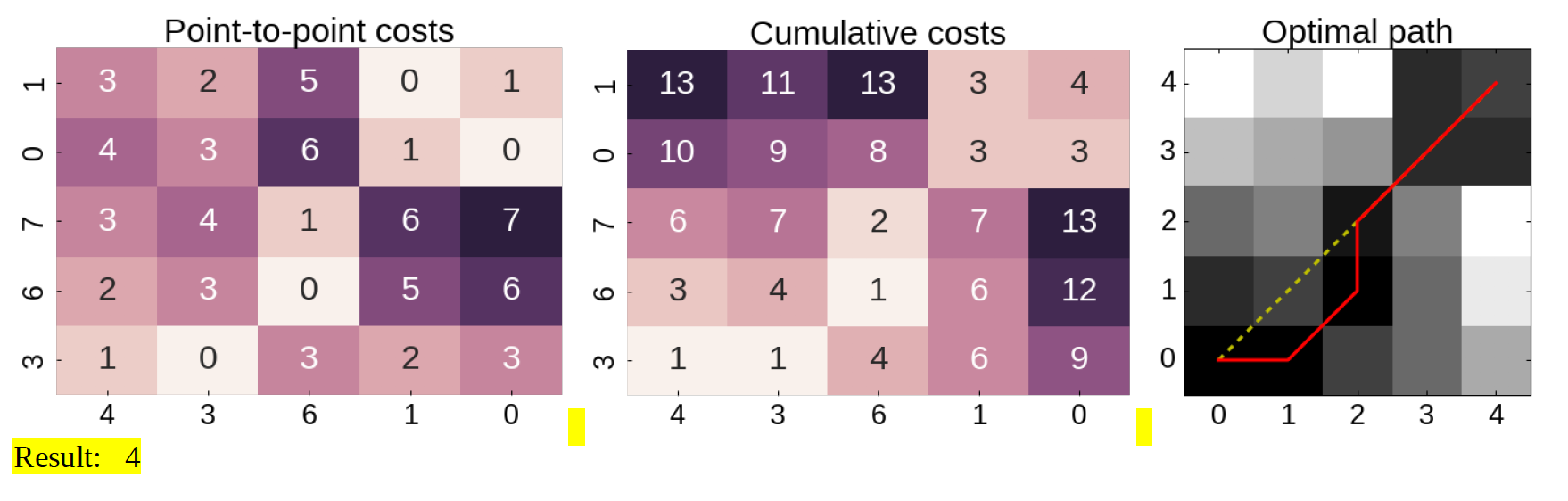 A)
t2
t2
t2
t1
t1
t1
(i,j)   =   d(qi,cj) + min{ (i-1,j-1), (i-1,j ), (i,j-1) }
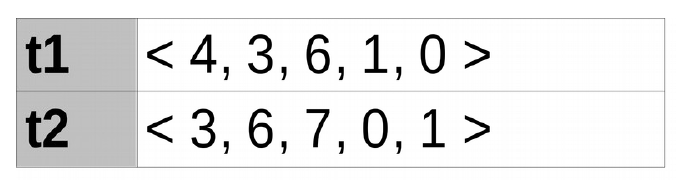 DTW – Exercise 1 - Solution
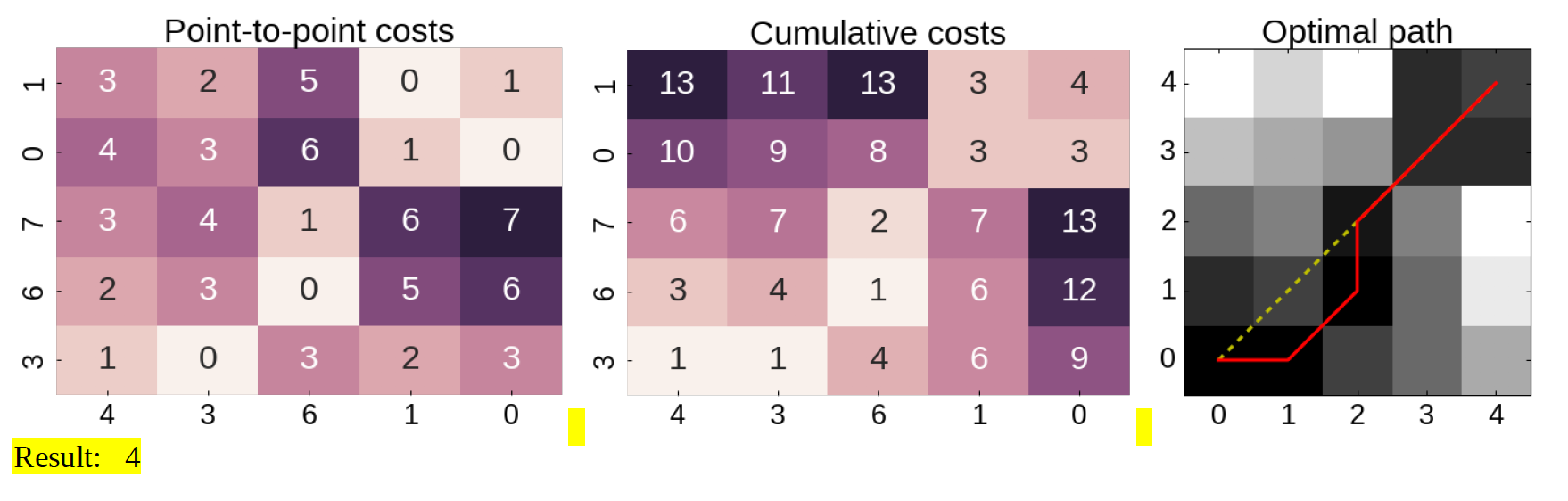 A)
t2
t2
t2
t1
t1
t1
(i,j)   =   d(qi,cj) + min{ (i-1,j-1), (i-1,j ), (i,j-1) }
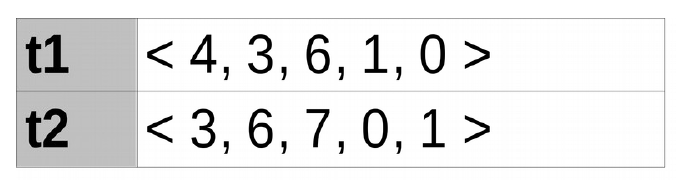 DTW – Exercise 1 - Solution
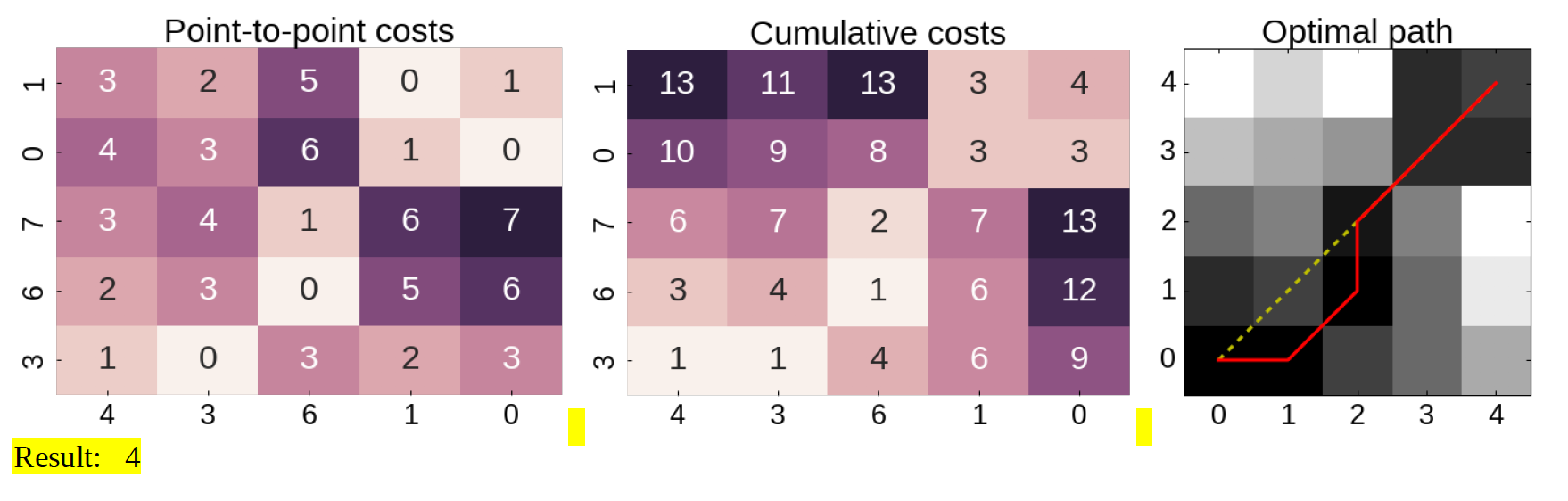 A)
t2
t2
t2
t1
t1
t1
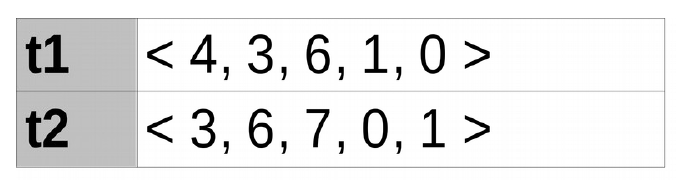 DTW – Exercise 1 - Solution
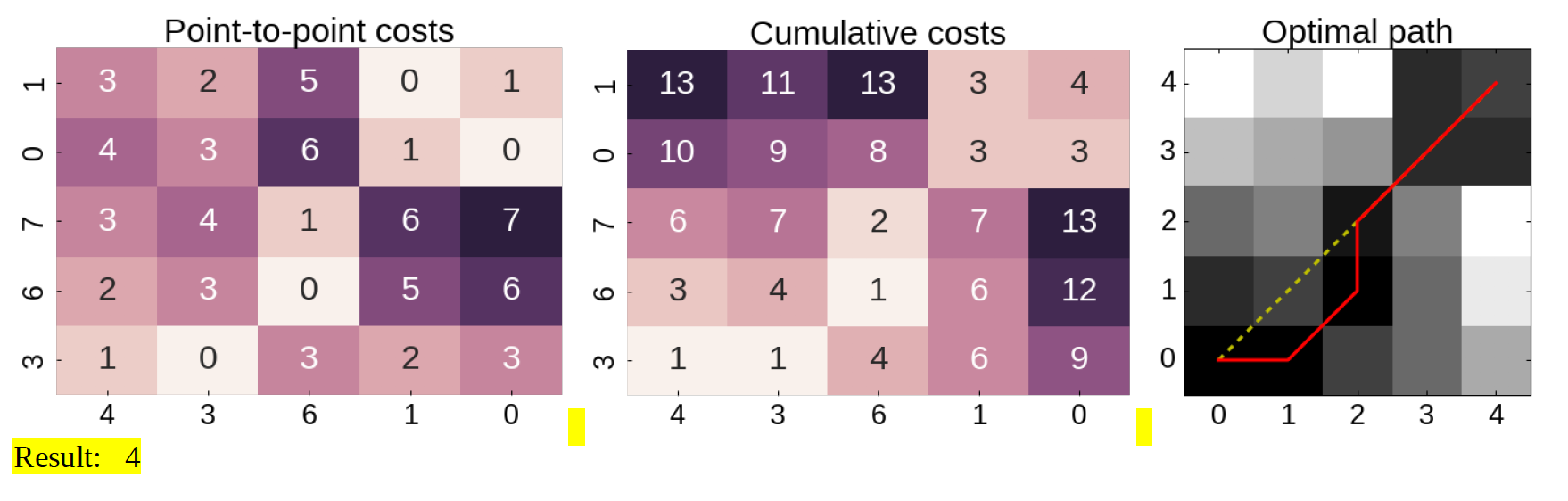 A)





B) No. Because the DTW optimal path remains inside the band of size r=1
t2
t2
t2
t1
t1
t1
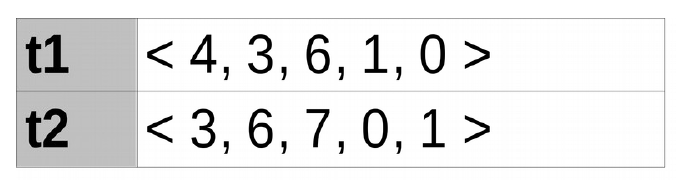 DTW – Exercise 1 - Solution
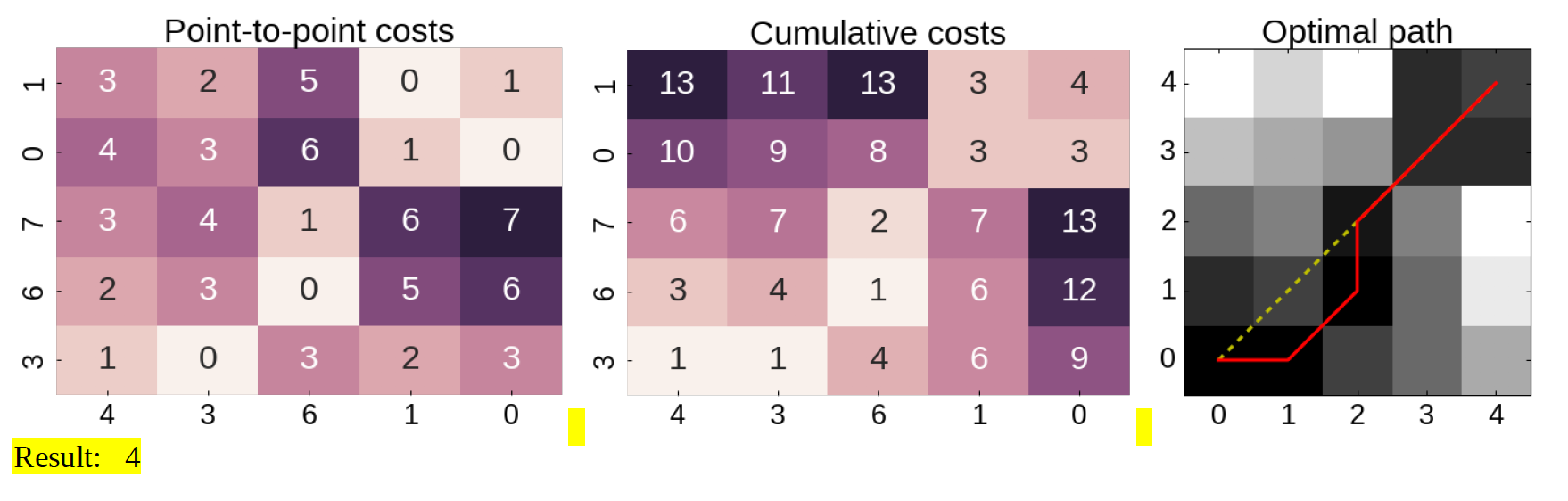 A)





B) No. Because the DTW optimal path remains inside the band of size r=1
C) Yes. The optimal path in one direction is the same in the opposite direction. Though, the cumulative costs matrix might look different.
t2
t2
t2
t1
t1
t1
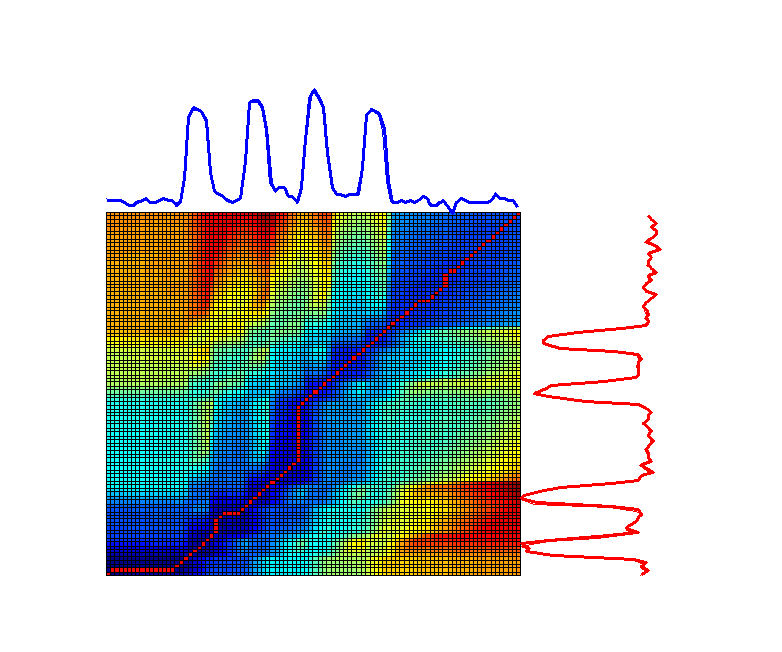 Dynamic Time Warping – A Real Example
A Real Example
This example shows 2 one-week periods from the power demand time series.
Note that although they both describe 4-day work weeks, the blue sequence had Monday as a holiday, and the red sequence had Wednesday as a holiday.
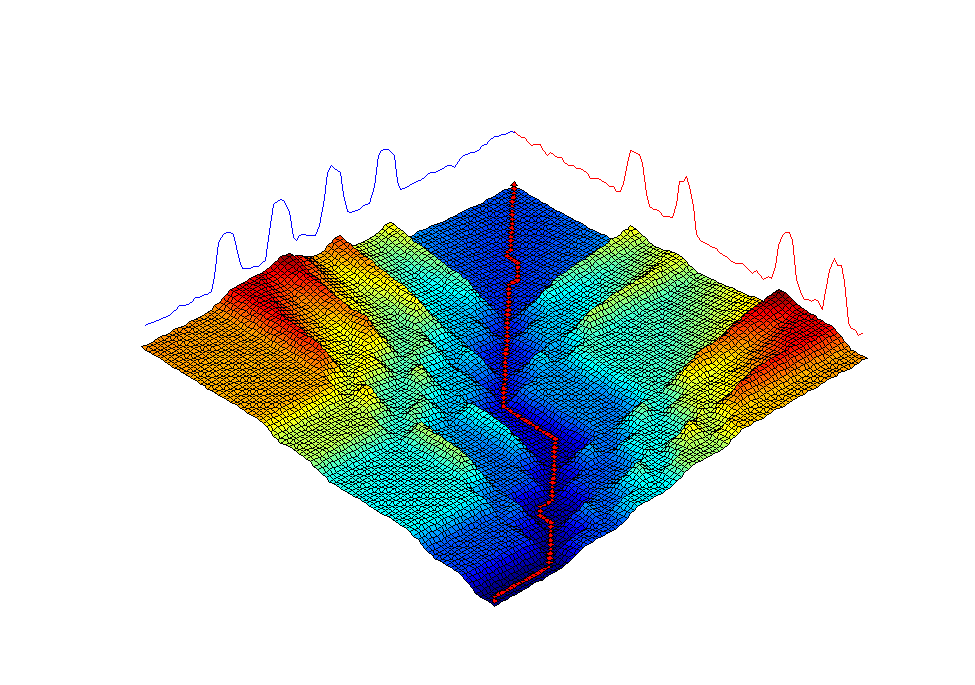 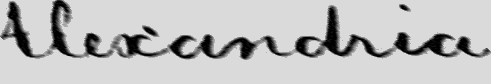 4
3
2
1
0
-1
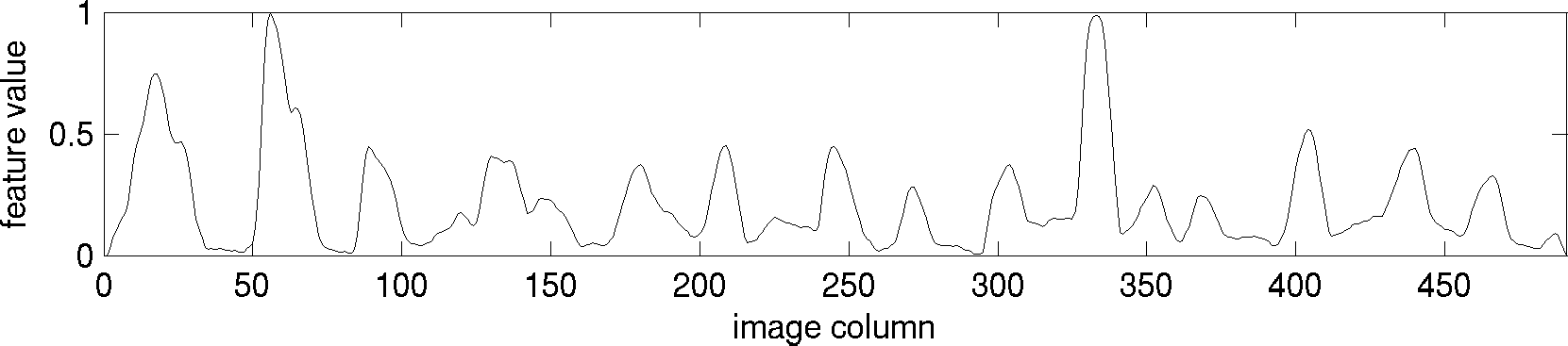 -2
-3
0
50
100
150
200
250
300
Comparison of Euclidean Distance and DTW
Trace
Control
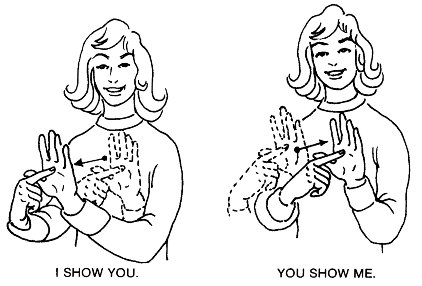 Leaves
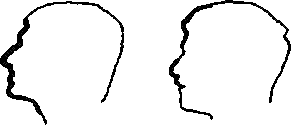 2-Patterns
Faces
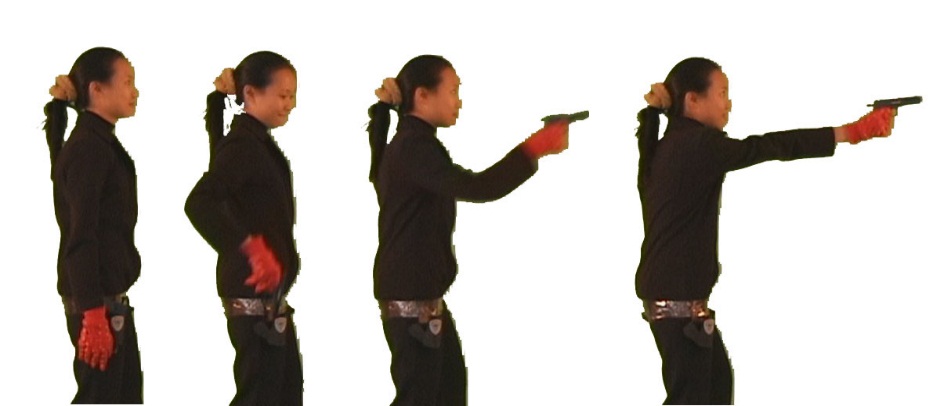 4
3
2
1
0
-1
Gun
Sign language
-2
-3
-4
0
10
20
30
40
50
60
70
80
0
10
20
30
40
50
60
70
80
90
Word Spotting
Comparison of Euclidean Distance and DTW
Error Rate
Classification using 1-NN
Class(x) = class of most similar training object
Leaving-one-out evaluation
For each object: use it as test set, return overall average
Comparison of Euclidean Distance and DTW
Milliseconds
Classification using 1-NN
Class(x) = class of most similar training object
Leaving-one-out evaluation
For each object: use it as test set, return overall average
DTW is two to three orders of magnitude slower than Euclidean distance.
What we have seen so far…
Dynamic Time Warping gives much better results than Euclidean distance on many problems.
Dynamic Time Warping is very very slow to calculate!
Is there anything we can do to speed up similarity search under DTW?
C
Q
Fast Approximations to DTW
Approximate the time series with some compressed or downsampled representation, and do DTW on the new representation.
C
Q
Fast Approximations to DTW
There is strong visual evidence to suggests it works well
In the literature there is good experimental evidence for the utility of the approach on clustering, classification, etc.
1.03 sec
0.07 sec
C
C
Q
Q
Global Constraints
Slightly speed up the calculations
Prevent pathological warpings
Sakoe-Chiba Band
Itakura Parallelogram
Global Constraints
A global constraint constrains the indices of the warping path wk = (i,j)k such that j-r  i  j+r, where r is a term defining allowed range of  warping for a given point in a sequence. 
r can be considered as a window that reduces the number of calculus.
ri
Itakura Parallelogram
Sakoe-Chiba Band
Accuracy vs. Width of Warping Window
100
95
90
W
Warping width that achieves
 max Accuracy
85
FACE                      2%
Accuracy
80
GUNX                     3%
LEAF                      8%
Control Chart        4%
75
TRACE                   3%
2-Patterns              3%
70
WordSpotting        3%
65
1
5
9
13
21
29
37
45
53
57
61
69
73
81
89
97
17
25
33
41
49
65
77
85
93
100
W:  Warping Width
Structural-based Similarities
Structure or Model Based Similarity
For long time series, shape-based similarity give very poor results.
We need to measure similarly based on high level structure.
The basic idea is to:
extract global features from the time series, 
create a feature vector, and 
use it to measure similarity and/or classify
Example of features: 
mean, variance, skewness, kurtosis, 
1st derivative mean, 1st derivative variance, … 
parameters of regression, forecasting, Markov model
A
B
C
Compression Based Dissimilarity
Euclidean
CDM
[Speaker Notes: Co-compressibility]
Time Series Approximation
Time Series Approximation
Approximation: represent a TS into a new smaller and simpler space and use this novel representation for computing. 

Approximation is a special form of Dimensionality Reduction specifically designed for TSs. 

Approximation vs Compression: 
the approximated space is always understandable 
the compressed space is not necessarily understandable.
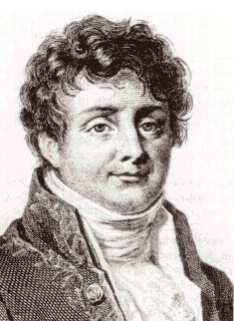 Discrete Fourier Transform (DFT)
Apply a spectral decomposition of a signal
DTF is a method to decompose functions depending on time into functions depending on frequency
TS is a function depending on time
we have a value for temperature for each point in time.
Jean Fourier: 1768-1830
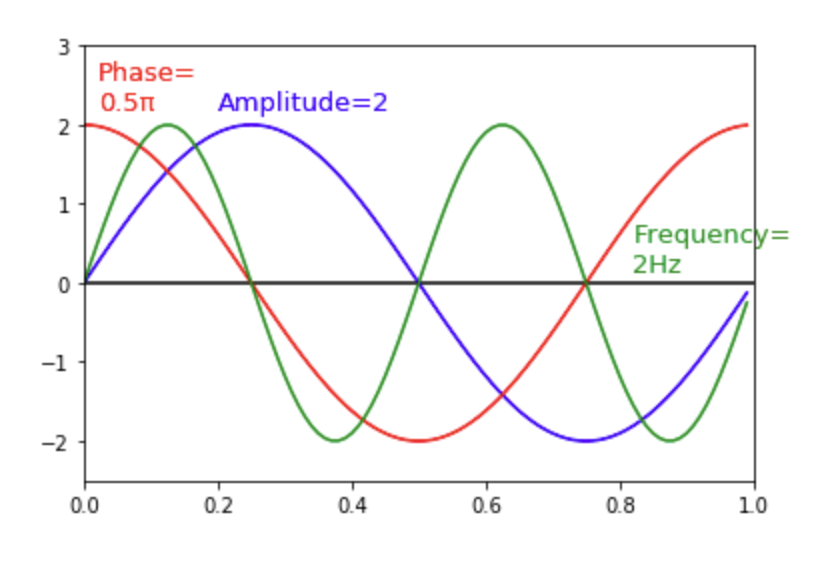 TS: a combination of seasonality, trend, and noise
Frequency  is the number of complete cycles
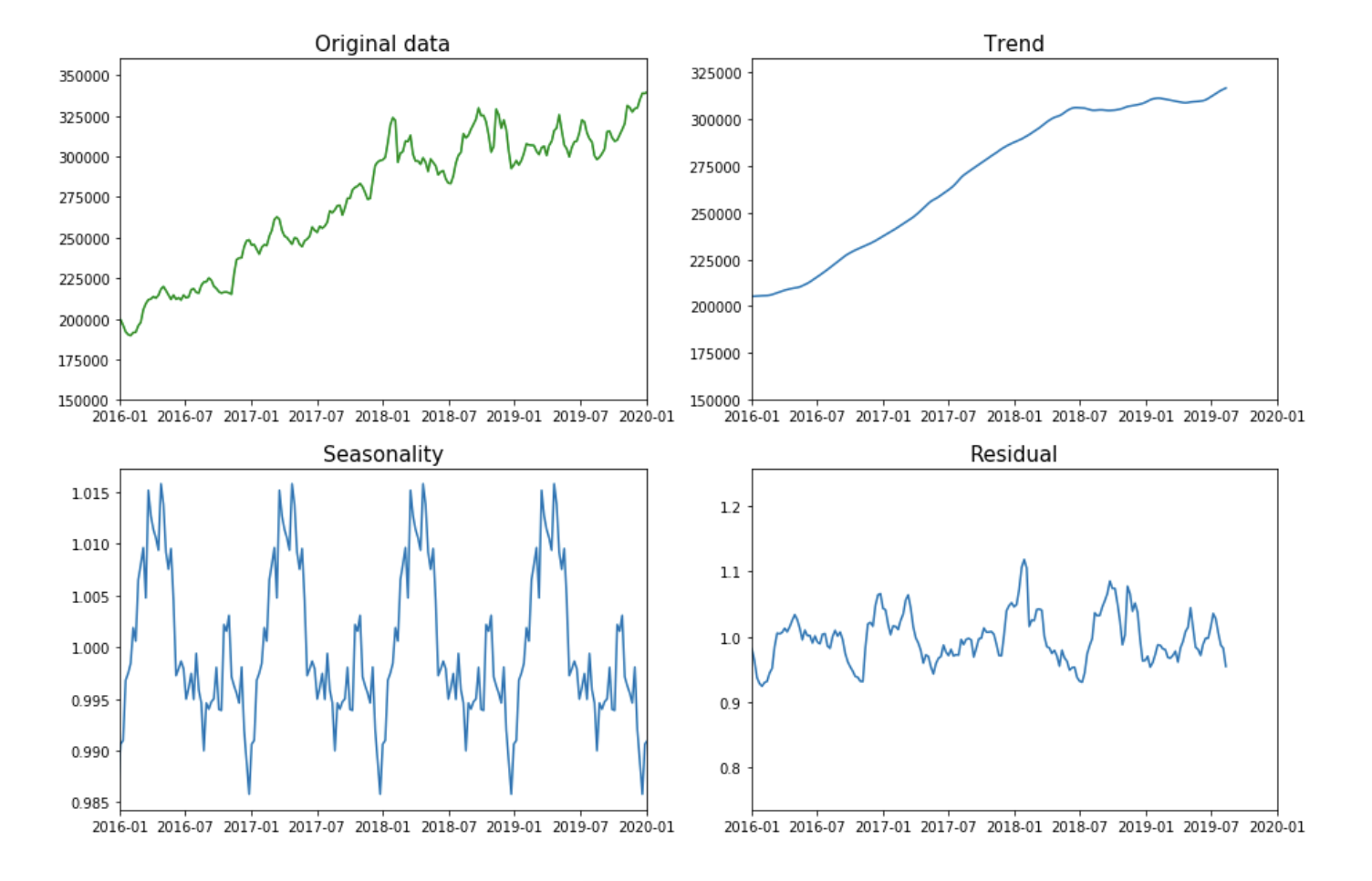 DFT extracts different seasonality patterns from a single time series variable
Example: Given an hourly temperature data set, DFT can detect the presence of day/night variations and summer/winter variations
it will tell you that those two seasonality (frequencies) are present in your data.
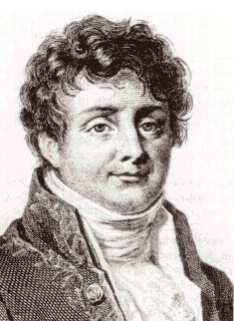 Discrete Fourier Transform (DFT)
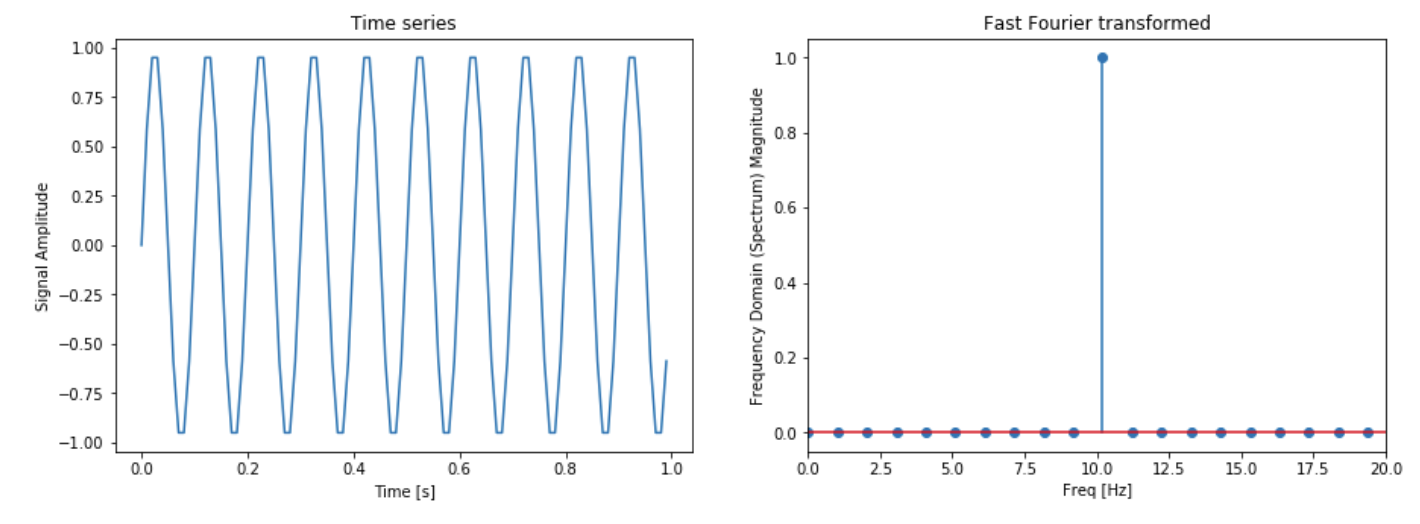 A peak value at 10 Hz with a magnitude of one while all other frequencies are around zero.

The original TS where has 10 complete cycles in a second with an amplitude of one.
Jean Fourier: 1768-1830
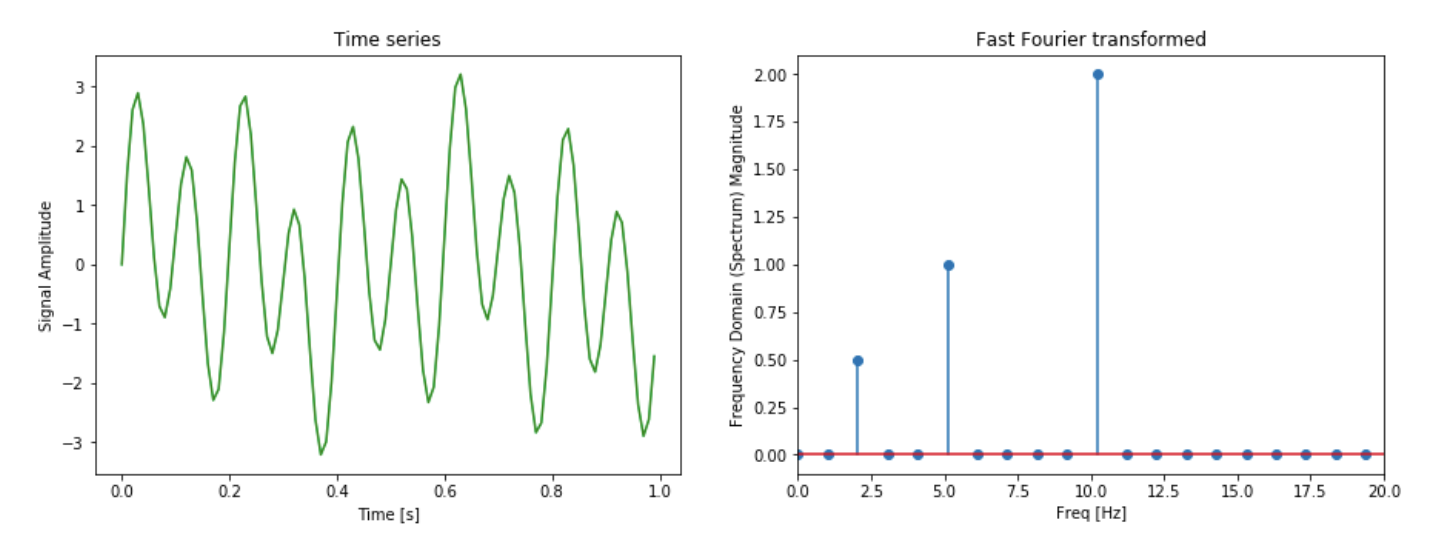 Data comprises of 3 different elementary components with 3 different frequencies (2, 5 and 10 Hz) at 3 different amplitudes (0.5, 1 and 2).
Discrete Fourier Transform (DFT)
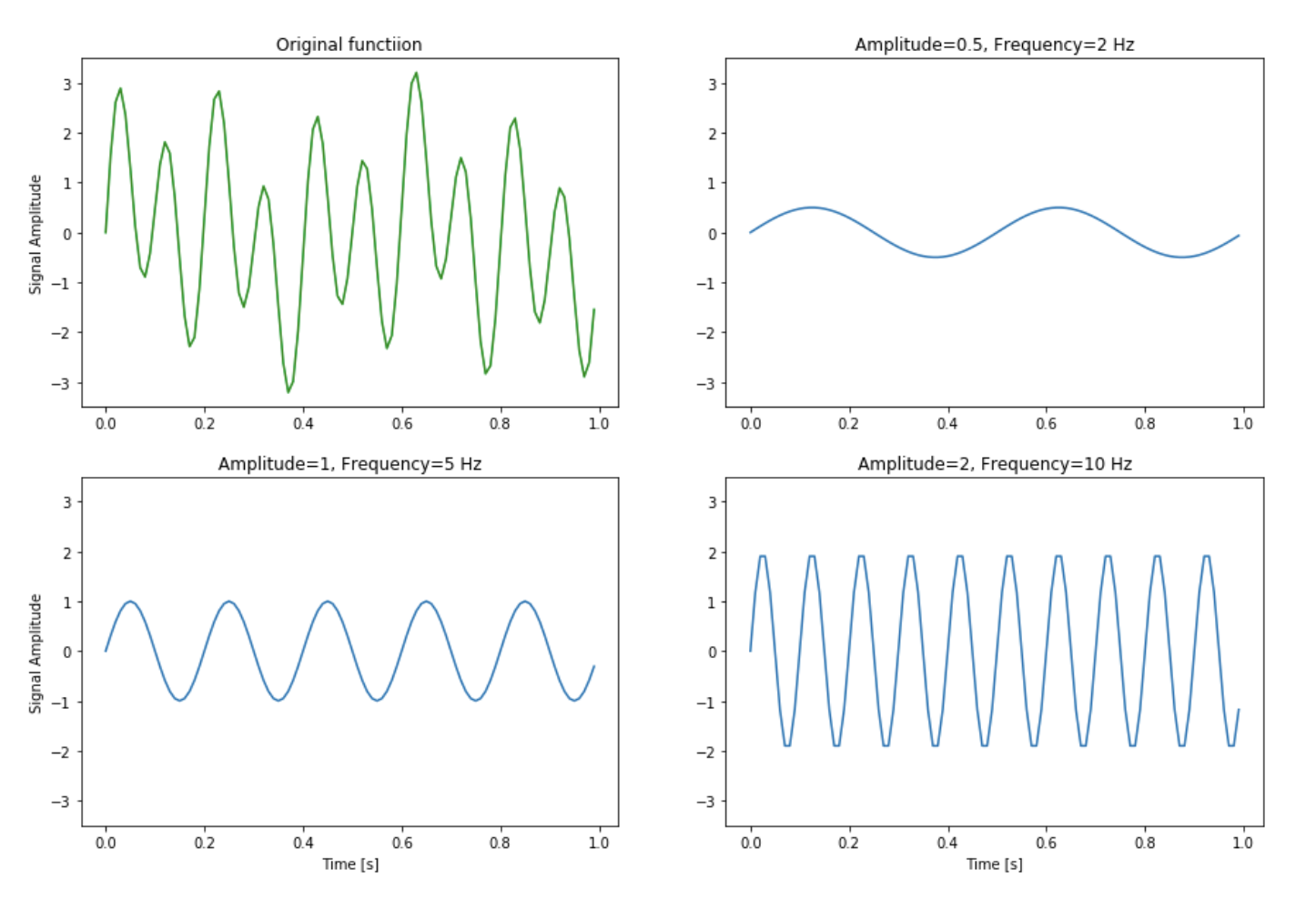 Data comprises of 3 different elementary components with 3 different frequencies (2, 5 and 10 Hz) at 3 different amplitudes (0.5, 1 and 2).
Sine functions of the different components.
Discrete Fourier Transform (DFT)
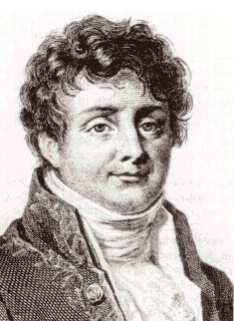 The basic idea of spectral decomposition is that any signal can be represented by the super position of a finite number of sine/cosine waves
Each wave is represented by a single complex number known as a Fourier coefficient as a linear combination of sines and cosines
Keep only the first n/2 coefficients
Many of the Fourier coefficients have very low amplitude and thus contribute little to reconstructed signal. 
These low amplitude coefficients can be discarded without much loss of information thereby saving storage space.
Pros
Good ability to compress most natural signals.
Fast, off the shelf DFT algorithms exist. O(nlog(n)).
Cons
Difficult to deal with sequences of different lengths.
 Cannot support weighted distance measures.
Jean Fourier
1768-1830
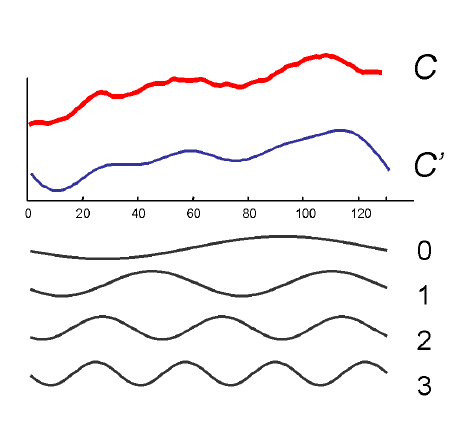 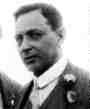 Discrete Wavelet Transform (DWT)
Represent the TS as a linear combination of Wavelet basis functions, but keep only the first N coefficients.
Wavelets are math functions representing data in terms of the sum and difference of a prototype function, so called the “analyzing” or “mother” wavelet.
Wavelets are localized in time, i.e., some of the wavelet coefficients represent small, local subsections of the data. This is in contrast to Fourier coefficients that always represent global contribution to the data.
Haar wavelets seem to be as powerful as the other wavelets for most problems and are very easy to code.
Pros
Good ability to compress stationary signals.
Fast linear time algorithms for DWT exist.
Cons
It is only defined for sequence whose length is an integral power of two.
Otherwise wavelets approximate the left side of signal at the expense of the right side.
Cannot support weighted distance measures.
Alfred Haar
1885-1933
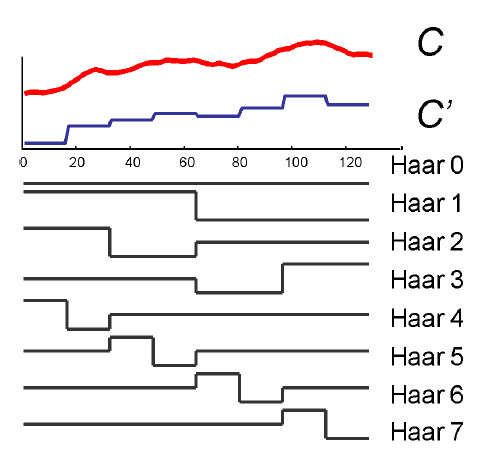 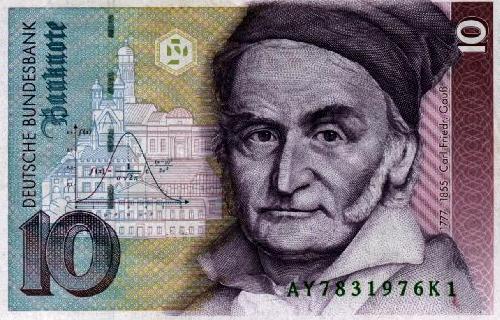 Piecewise Linear Approximation (PLA)
Karl Friedrich Gauss
1777 - 1855
Represent the time series as a sequence of straight lines.
Lines could be connected or disconnected

In the literature there are numerous algorithms available for segmenting time series.

An open question is how to best choose K, the “optimal” number of segments used to represent a particular time series. 

This problem involves a tradeoff between accuracy and compactness, and clearly has no general solution.

Pros: 
data compression
noise filtering
able to support some interesting non-Euclidean similarity measures
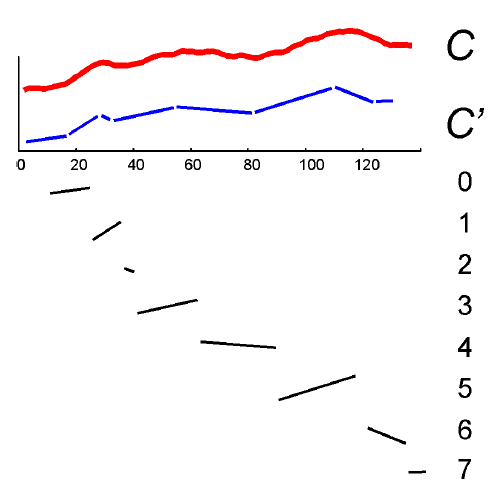 Each line segment has 
 length 
 left_height 
(right_height can be inferred by looking at the next segment)
Piecewise Aggregate Approximation (PAA)
Represent the time series as a sequence of box basis functions with each box of the same size. 

It approximates a TS by dividing it into equal-length segments and recording the mean value of the data points that fall within the segment. 

It reduces the data from n dimensions to M dimensions by dividing the time series into M equi-sized ``frames’’.

The mean value of the data falling within a frame is calculated, and a vector of these values becomes the data reduced representation.

Pros
Extremely fast to calculate
Supports non Euclidean measures
Supports weighted Euclidean distance
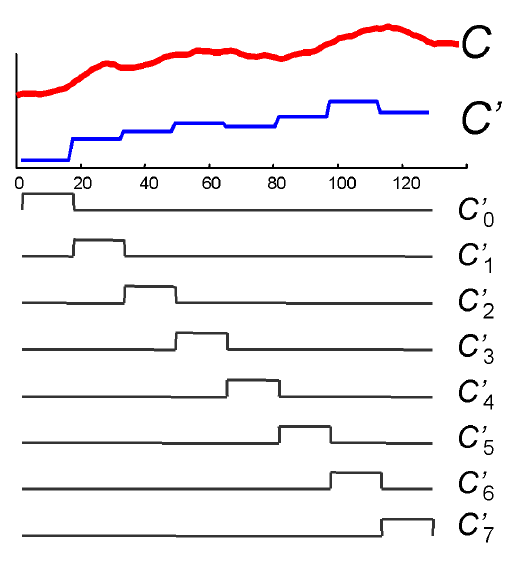 Adaptive Piecewise Constant Approximation (APCA)
It allows the segments to have arbitrary lengths, which in turn needs two numbers per segment.

The first number records the mean value of all the data points in segment, and the second number records the length of the segment.

APCA has the advantage of being able to place a single segment in an area of low activity and many segments in areas of high activity. 

In addition, one has to consider the structure of the data in question.

Pros:
Fast to calculate O(n)
Supports non Euclidean measures
Supports weighted Euclidean distance
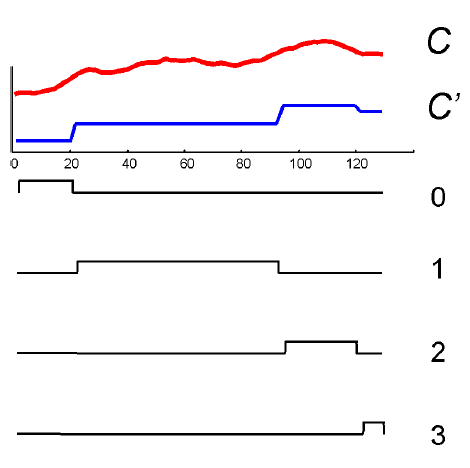 Symbolic Aggregate Approximation (SAX)
Convert the data into a discrete format, with a small alphabet size.

A time series T of length n is divided into w equal-sized segments; the values in each segment are then approximated and replaced by a single coefficient, which is their average. 
Aggregating these w coefficients form the PAA representation of T. 
Next, we determine the breakpoints that divide the distribution space into ɑ equiprobable regions, where ɑ is the alphabet size specified by the user
The breakpoints are determined such that the probability of a segment falling into any of the regions is approximately the same. 

If the symbols are not equi-probable, some of the substrings would be more probable than others. Consequently, we would inject a probabilistic bias in the process.
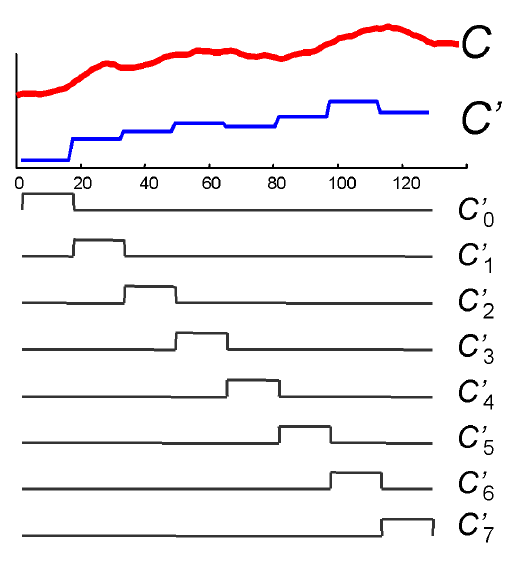 [Speaker Notes: It produces symbols corresponding to the time-series features with equal probability]
Symbolic Aggregate Approximation (SAX)
Once the breakpoints are determined, each region is assigned a symbol.
The PAA coefficients can then be easily mapped to the symbols corresponding to the regions in which they reside. 
The symbols are assigned in a bottom-up fashion, i.e., the PAA coefficient that falls in the lowest region is converted to “a”, in the one above to “b”, and so forth.
baabccbc
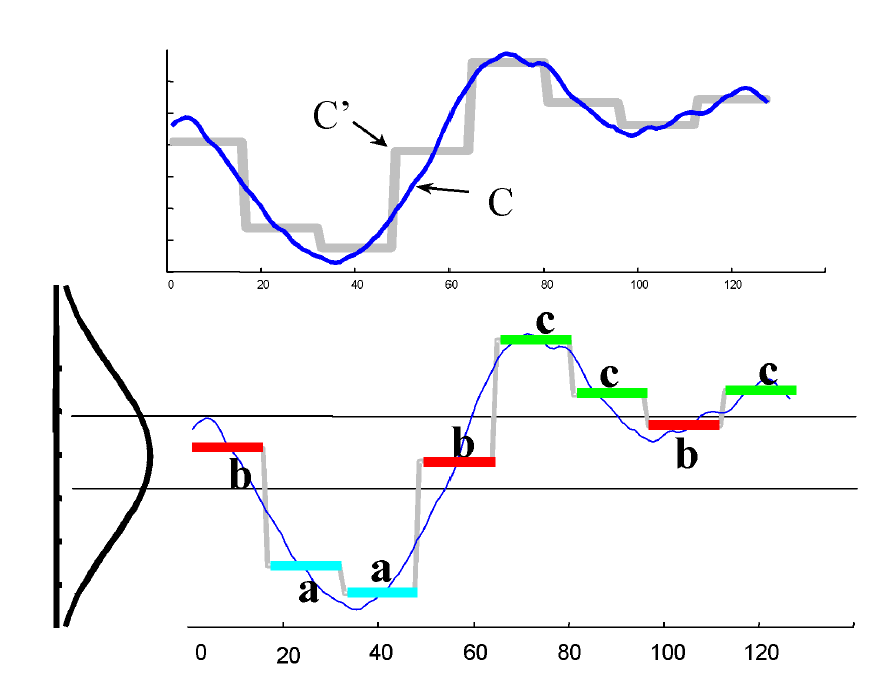 [Speaker Notes: It produces symbols corresponding to the time-series features with equal probability]
Summary of Time Series Similarity
If you have short time series
use DTW after searching over the warping window size

If you have long time series
if you do know something about your data =>		extract features
and you know nothing about your data => 		try compression/approximation based dissimilarity
Summary of Time Series Representation
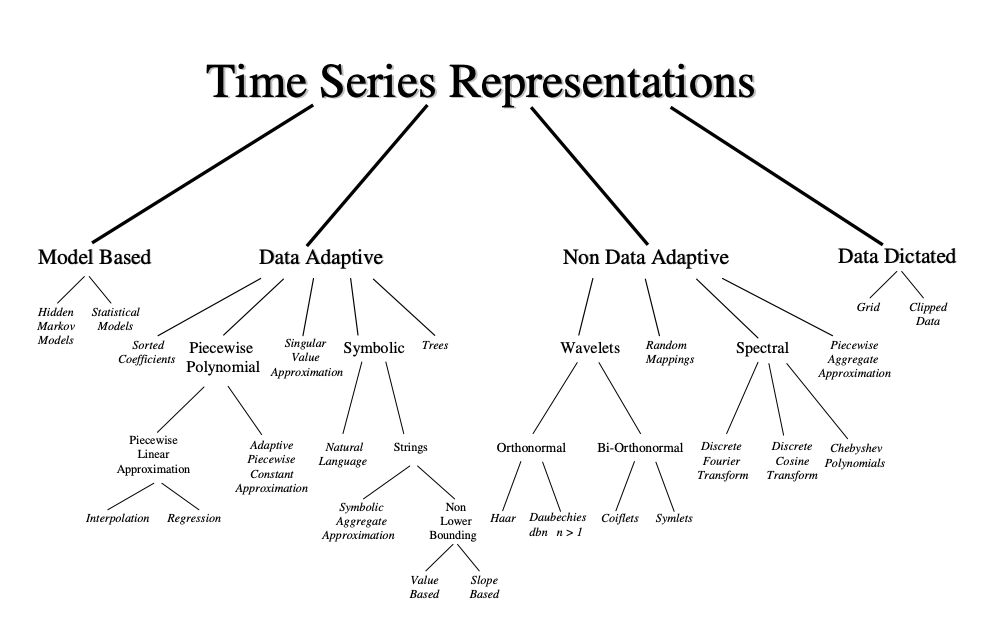 Clustering
Clustering Time Series
It is based on the similarity between time series.
The most similar data are grouped into clusters, but the clusters themselves should be dissimilar.
These groups to find are not predefined, i.e., it is an unsupervised learning task. 
The two general methods of time series clustering are 
Partitional Clustering and 
Hierarchical Clustering
Types of Time Series Clustering
Whole clustering: similar to that of conventional clustering of discrete objects. Given a set of individual time series data, the objective is to group similar time series into the same cluster. 
Features-based clustering: extract features, or time series motifs (see next lectures) as the features and use them to cluster time series.
Compression-based clustering: compress time series and run clustering on the compressed versions.
Subsequence clustering: given a single time series, subsequence clustering is performed on each individual time series extracted from the long time series with a sliding window.
Hierarchical Clustering
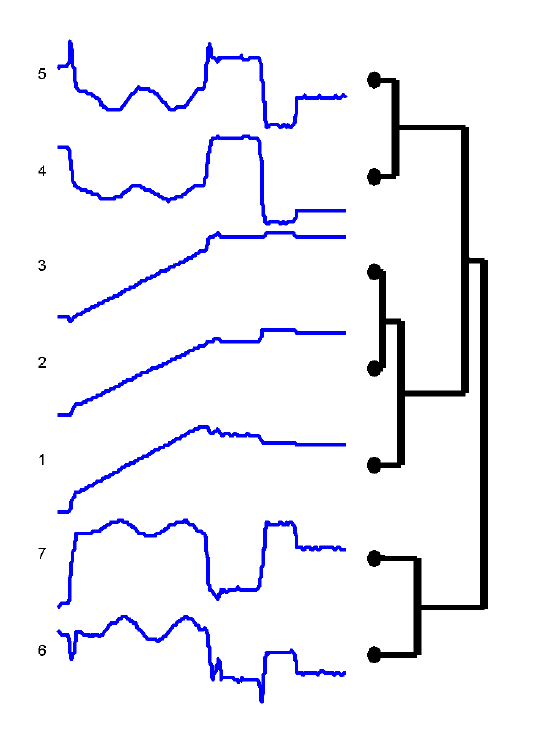 It computes pairwise distance, and then merges similar clusters in a bottom-up fashion, without the need of providing the number of clusters
It is one of the best tools to data evaluation, by creating a dendrogram of several time series from the domain of interest.
Its application is limited to small datasets due to its quadratic computational complexity.
Partitional Clustering
Typically uses the K-Means algorithm (or some variant) to optimize the objective function by minimizing the sum of squared intra-cluster errors. 
K-Means is perhaps the most commonly used clustering algorithm in the literature, one of its shortcomings is the fact that the number of clusters, K, must be pre-specified.
Also the distance function plays a fundamental role both for the quality of the results and for the efficiency.
References
Forecasting: Principles and Practic. Rob J Hyndman and George Athanasaopoulus. (https://otexts.com/fpp2/)
Time Series Analysis and Its Applications. Robert H.  Shumway and David S. Stoffer. 4th edition.(http://www.stat.ucla.edu/~frederic/221/W21/tsa4.pdf)
Mining Time Series Data. Chotirat Ann Ratanamahatana et al. 2010. (https://www.researchgate.net/publication/227001229_Mining_Time_Series_Data)
Dynamic Programming Algorithm Optimization for Spoken Word Recognition. Hiroaki Sakode et al. 1978.
Experiencing SAX: a Novel Symbolic Representation of Time Series. Jessica Line et al. 2009
Compression-based data mining of sequential data. Eamonn Keogh et al. 2007.
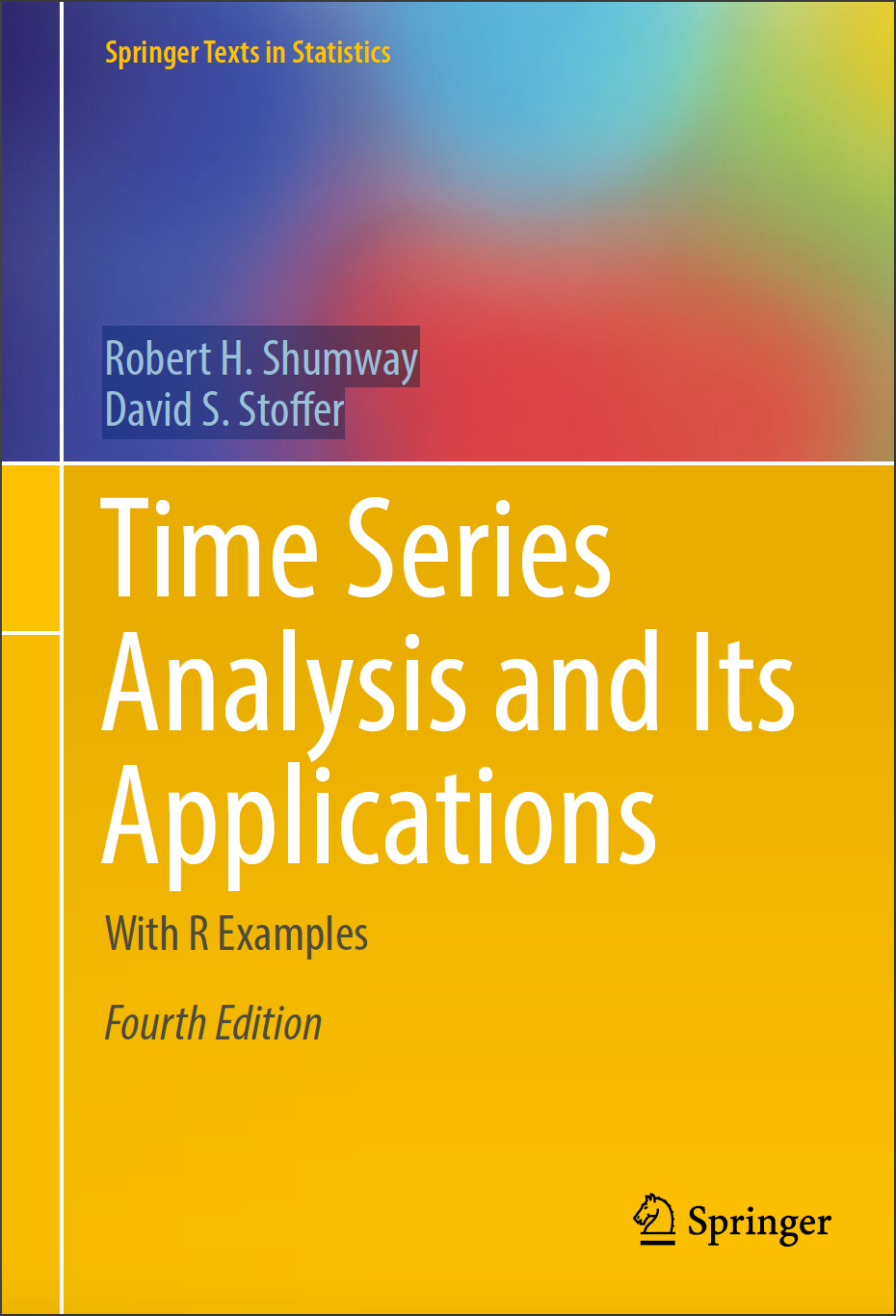